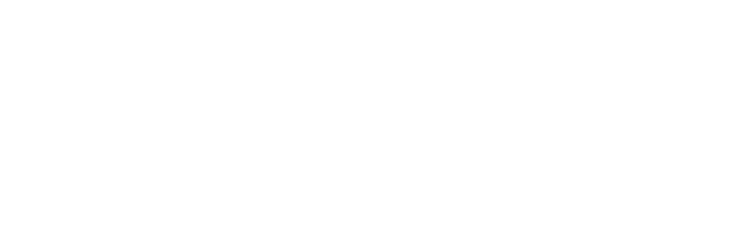 Ukládání obnovitelné energie


Petr Krtil
Energetické fórum Ústeckého kraje, 19.10. 2023
Ukládání obnovitelné energie
Proč?

Kolik?

Jak?
EU spotřeba energie
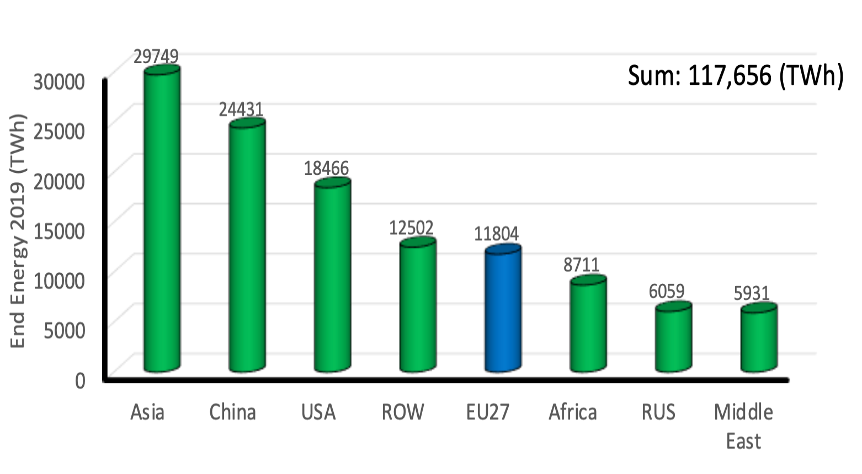 11 804 TWh/rok 
(Ekvivalent  produkce 738 JETE)

Česká republika 480 TWh/rok
(Ekvivalent  produkce 30 JETE)
Vlastní produkce pokrývá  zhruba 40%

Nutnost defosilizace – uhlíkově neutrální ekonomika (do 2050)
Podíl obnovitelnýchzdrojů 45% do roku 2030 
Výzva – zajištění energie pro chod společnosti
a) Autarkické řešení (zvýšení produkce)
b) Globální technologická řešení (import energie)
Autarkické řešení (ČR)
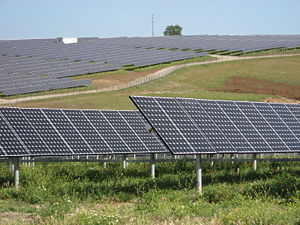 Vyrobit cca  400 TWh/rok
Bez použití fosilních zdrojů
Fotovoltaika  175-200 GWh/km2
2000 km2 (2.5 % rozlohy)
6000 km2 (7.5 % rozlohy)
lesy – 33 % rozlohy
zemědělská půda – 38% rozlohy
zastavěná plocha – 10 %rozlohy
30 JETE (maximálně 5 lokalit = 14 GW,
		      chybí 46 GW ≈ 230 200 MW SMR)
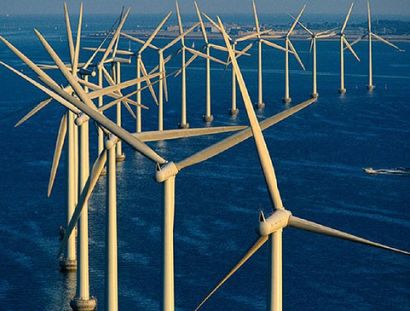 Větrná energie 60 GWh/km2
Autarkické řešení (ČR)
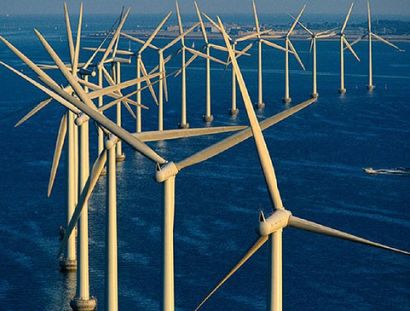 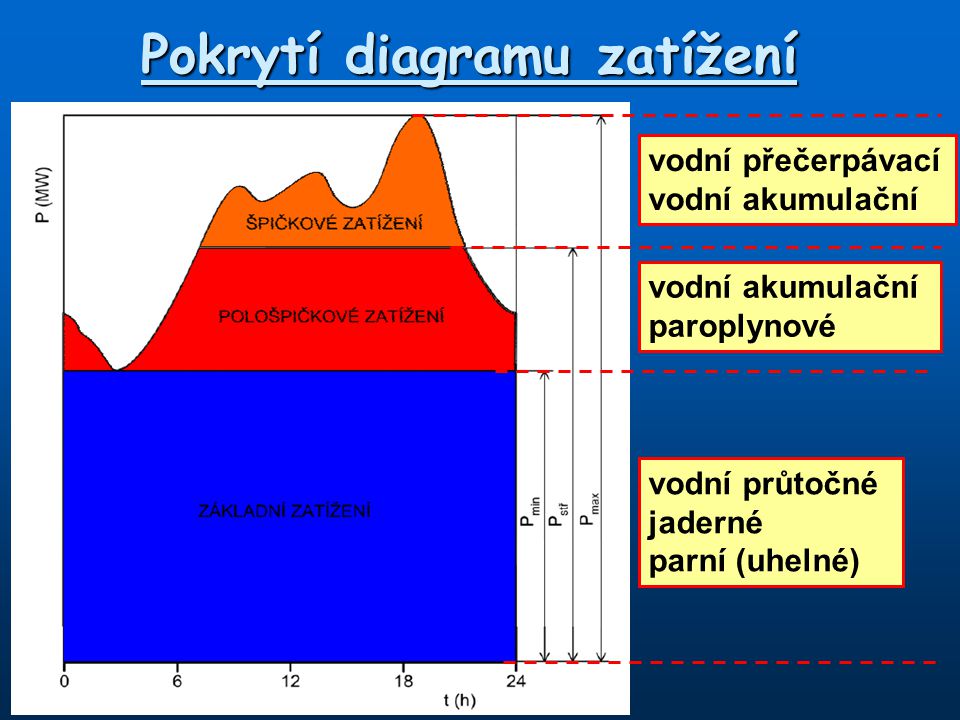 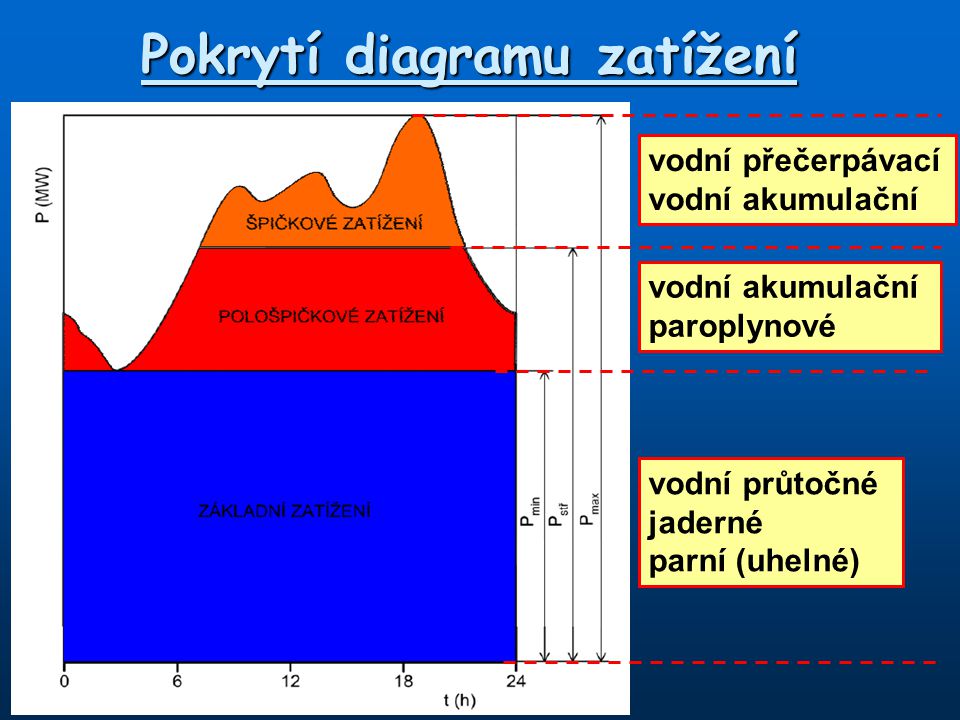 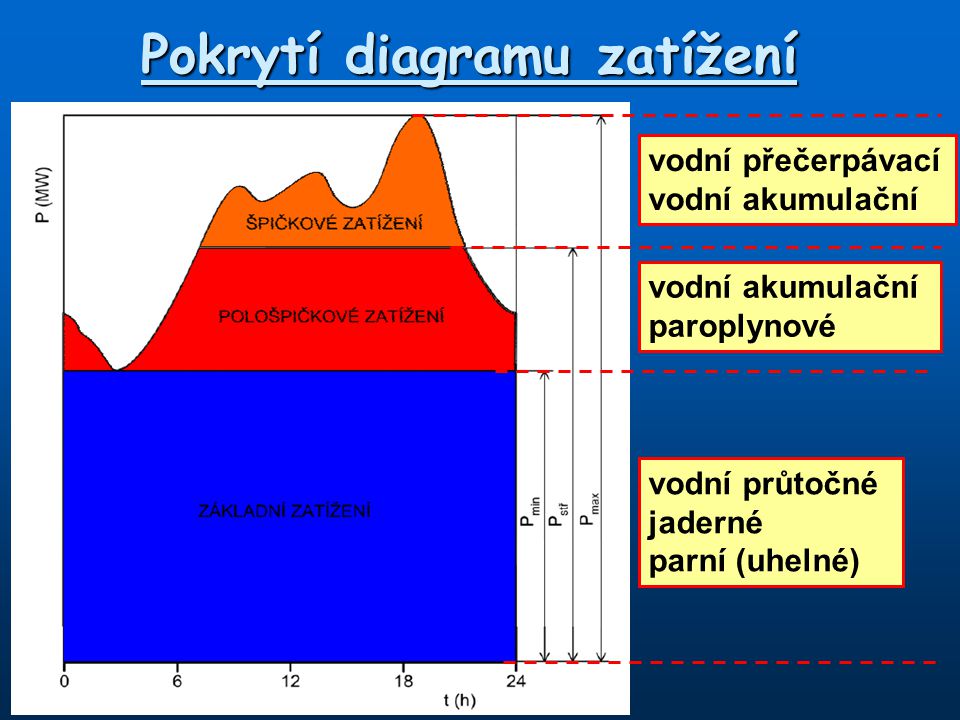 Maximální požadovaný výkon v ČR (2010)
11,2 GW

 Minimální požadovaný výkon v ČR (2010)
4,6 GW
Větrná energie fluktuace 0 – 100 %
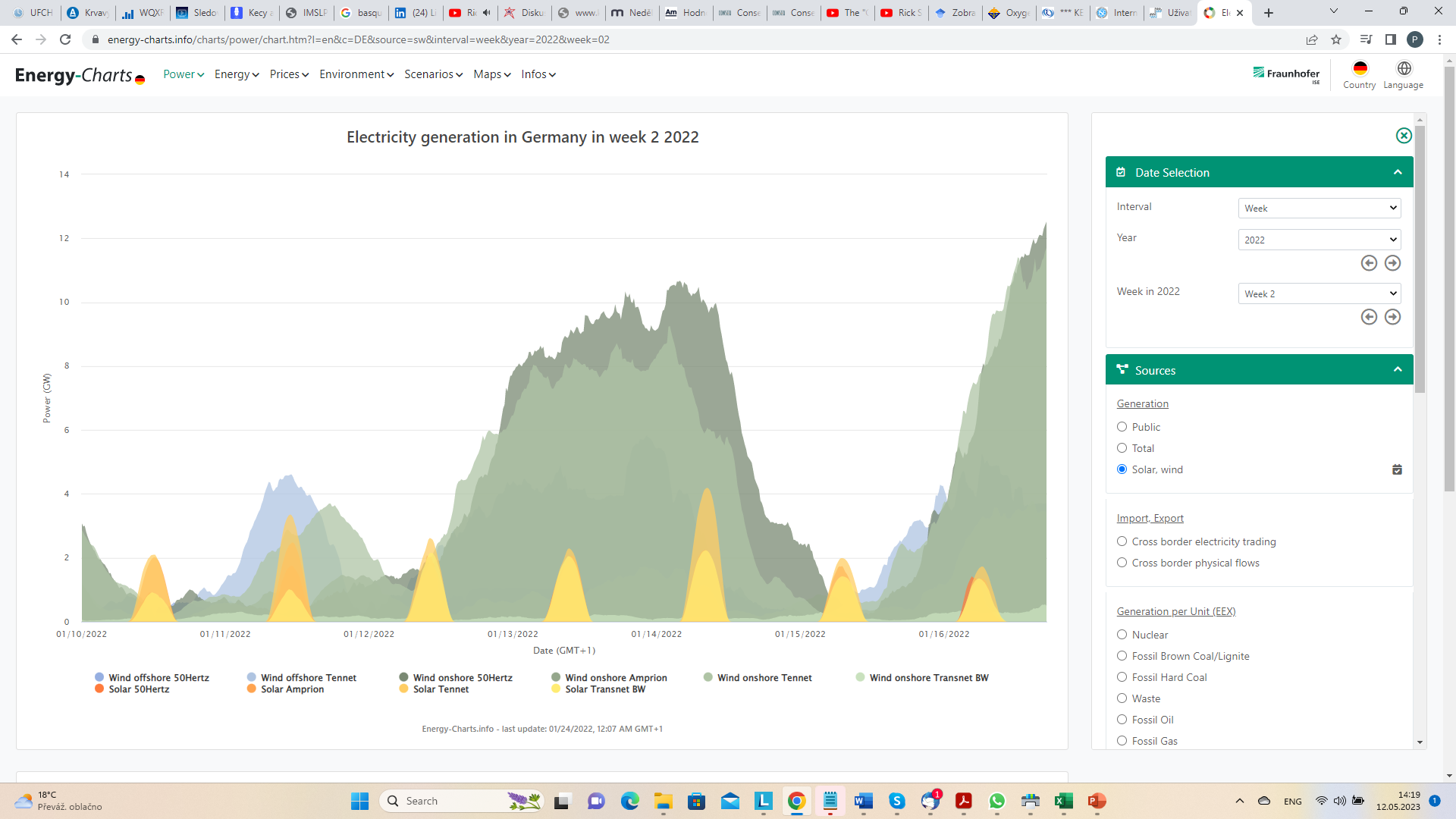 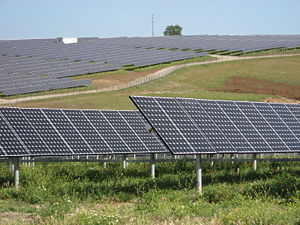 Fotovoltaika zima: 7- 13 % nom. produkce
Autarkické řešení (ČR zima)
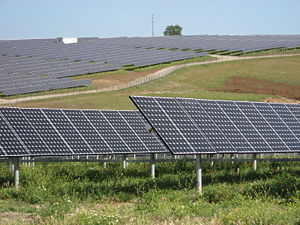 Vyrobit cca  400 TWh/rok
Bez použití fosilních zdrojů
Fotovoltaika  175-200 GWh/km2
2000 km2 (2.5 (17 %) rozlohy)
6000 km2 (7.5 (75 %) rozlohy)
lesy – 33 % rozlohy
zemědělská půda – 38% rozlohy
zastavěná plocha – 10 %rozlohy
30 JETE
Biomasa – 104 ročních těžeb dřeva
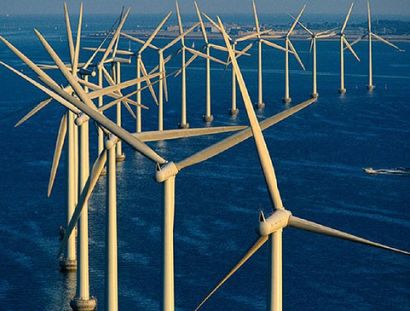 Větrná energie 60 GWh/km2
Autarkické řešení (ČR zima)
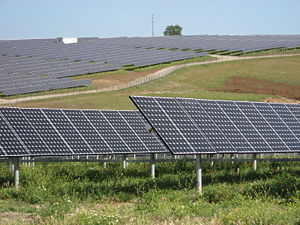 Vyrobit cca  400 TWh/rok
Bez použití fosilních zdrojů
Fotovoltaika  175-200 GWh/km2
„Autarkické řešení energetiky ČR není možné.“
2000 km2 (2.5 – 17 % rozlohy)
6000 km2 (7.5 - 75 % rozlohy)
lesy – 33 % rozlohy
zemědělská půda – 38% rozlohy
zastavěná plocha – 10 %rozlohy
30 JETE
Biomasa – 104 ročních těžeb dřeva
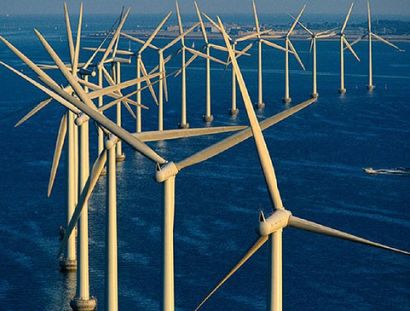 Větrná energie 60 GWh/km2
Akumulace energie
Struktura potřeby energie ČR
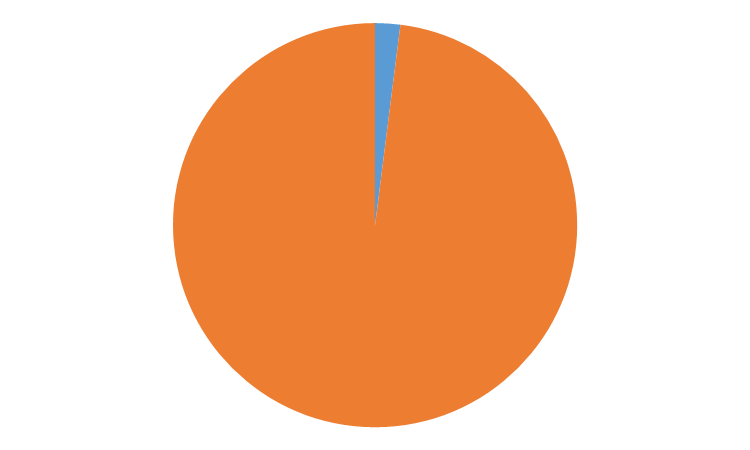 Nestabilní zdroje (FV, vítr) < 2 %
elektřina:
48 % uhlí
2.5 % plyn
biomasa 2 %
18 %
80 %
Paliva + jádro + biomasa 98 %
∑Eeldt = 0, jinak blackout
paliva
Strategické rezervy (10 % celoroční potřeby):

zemní plyn 35 TWh
ropa a ropné produkty 23 TWh
uhlí
Současná česká energetika je vysoce resilientní
Akumulace energie
FV
VE
jádro
Struktura potřeby energie ČR
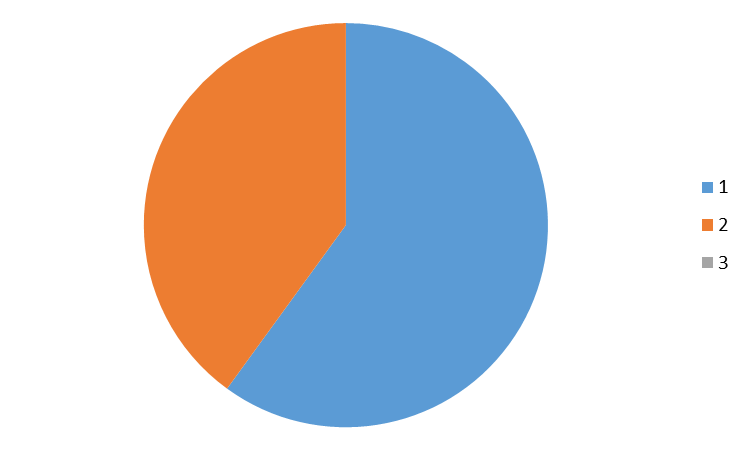 elektřina:
48 % uhlí
2.5 % plyn
Nestabilní zdroje > 70 %
biomasa 2 %
98 %
=
18 %
elektřina
80 %
∑Eeldt = 0, jinak blackout
paliva
Řiditelné zdroje < 30 %
Strategické rezervy (10 % celoroční potřeby):

zemní plyn 0
ropa a ropné produkty 0
uhlí 0
Uložení elektrické energie je nezbytné
Akumulace energie
FV
VE
jádro
Struktura potřeby energie ČR
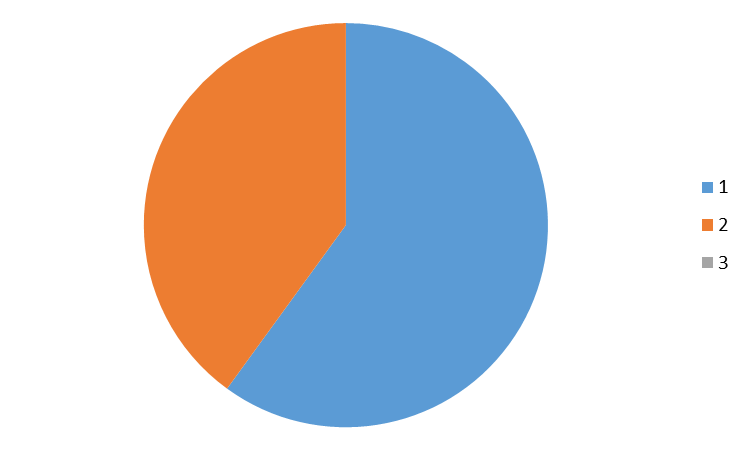 elektřina:
48 % uhlí
2.5 % plyn
Nestabilní zdroje > 70 %
biomasa 2 %
98 %
=
18 %
elektřina
80 %
∑Eeldt = 0, jinak blackout
paliva
Řiditelné zdroje < 30 %
Strategické rezervy (10 % celoroční potřeby):

zemní plyn 0
ropa a ropné produkty 0
uhlí 0
Uložení elektrické energie je nezbytné
Akumulace elektrické energie
Uložení elektrické energie pro případ zimní inverze
Přečerpávací elektrárny
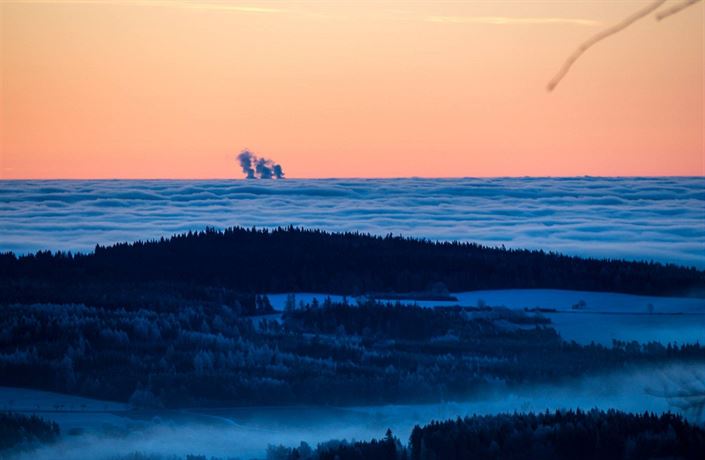 Bateriové úložiště
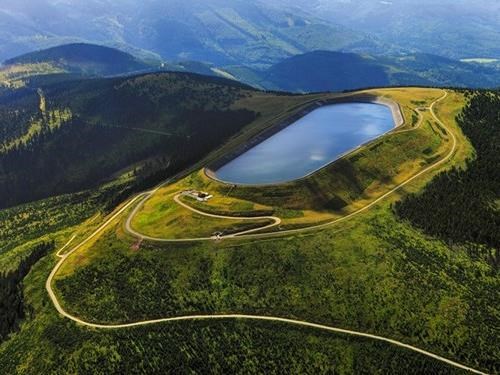 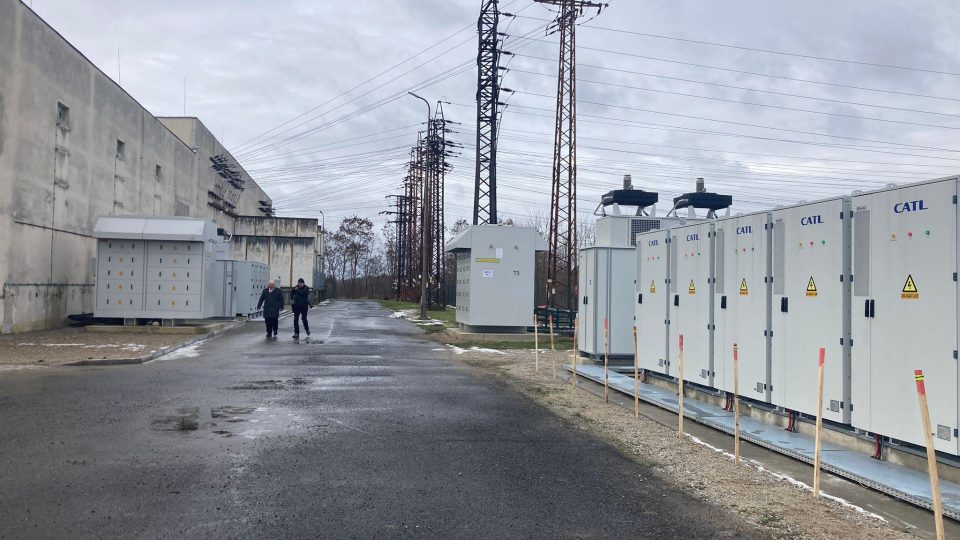 Zimní inverze:
Fotovoltaika 0
Větrné elektrárny 0
Týdení inverze běžné
Maximální délka 23 dní

3 týdenní model
Sokolovská uhelná    7.5 MWh
Potřeba:	     41 000 000
Dlouhé stráně	3.7 GWh
Potřeba:	   83 000
Možnost: 	            6
Kolapas
Akumulace elektrické energie
Stabilizace sítě (∑Eeldt = 0)
Přečerpávací elektrárny
Bateriové úložiště
Oblačno a bezvětří
Fotovoltaika ≈ 0
Větrná energie ≈ 0
4asová škála > s
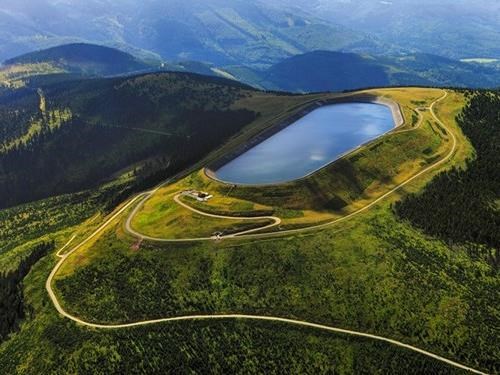 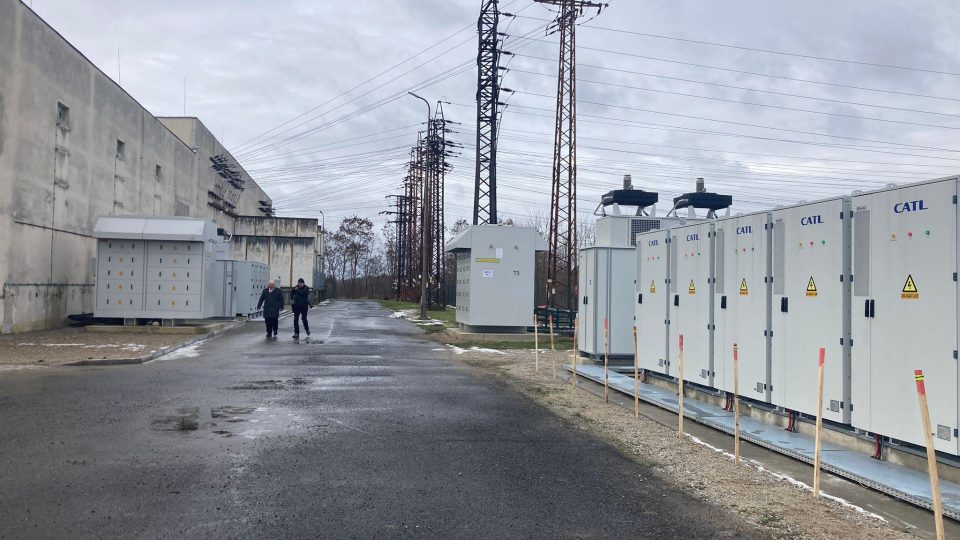 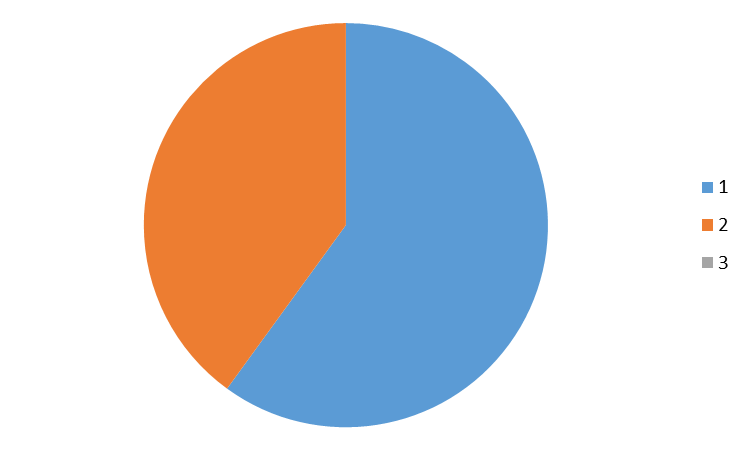 Nestabilní zdroje > 70 %
Sokolovská uhelná 	5 MW
Potřeba: 	           14 400
Dlouhé stráně	650 MW
Potřeba:	         111
možné: 	      6 (7)
Jádro < 30 %
TOTALNÍ blackout
(totální= absence diezelgenerátorů va, nemožnost transportu po vybití baterií)
Akumulace energie v chemické vazbě
Gigahub BP 
West Midlands:
6.5 MW
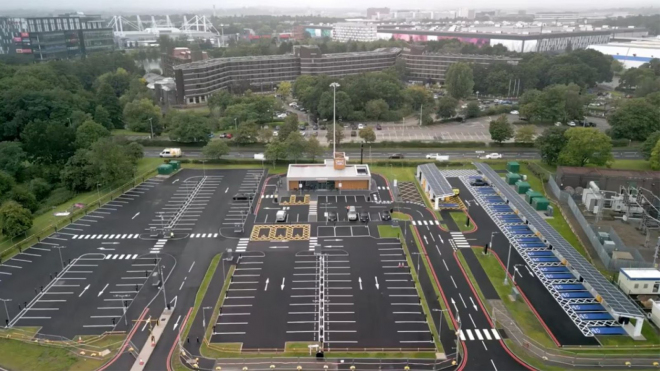 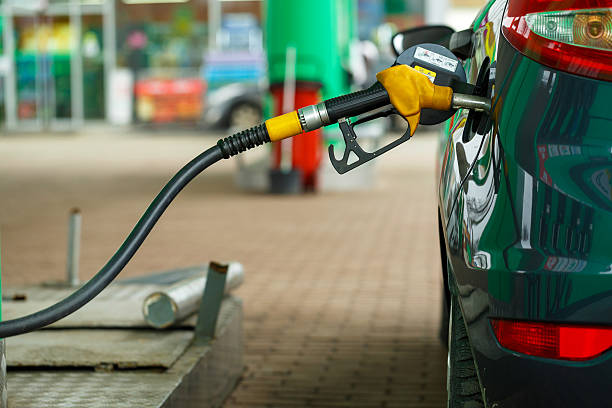 Tankovací pistole:
10 MW
x 200 =
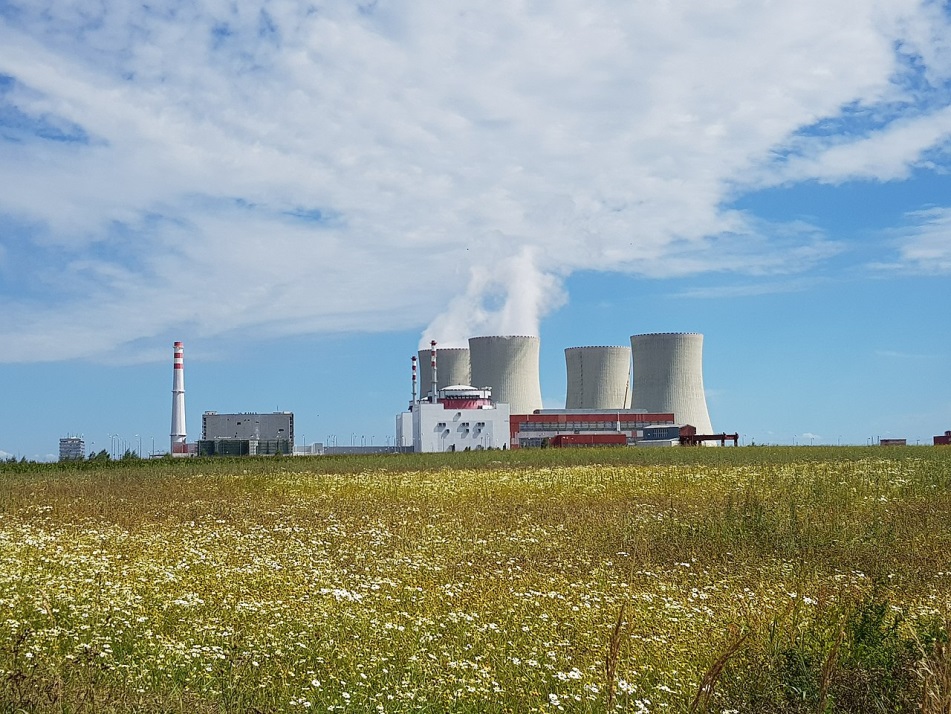 JETE:
2 GW
Akumulace energie v chemické vazbě
Gigahub BP 
West Midlands:
6.5 MW
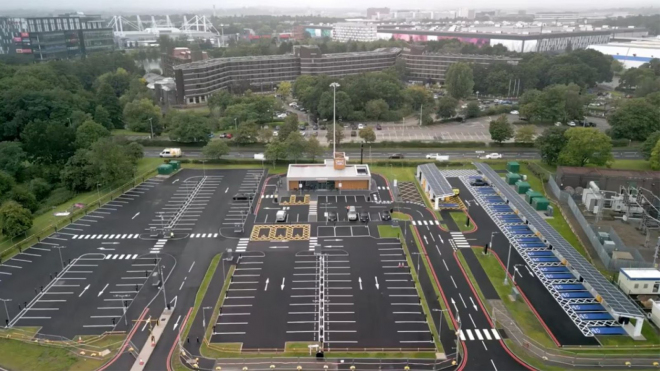 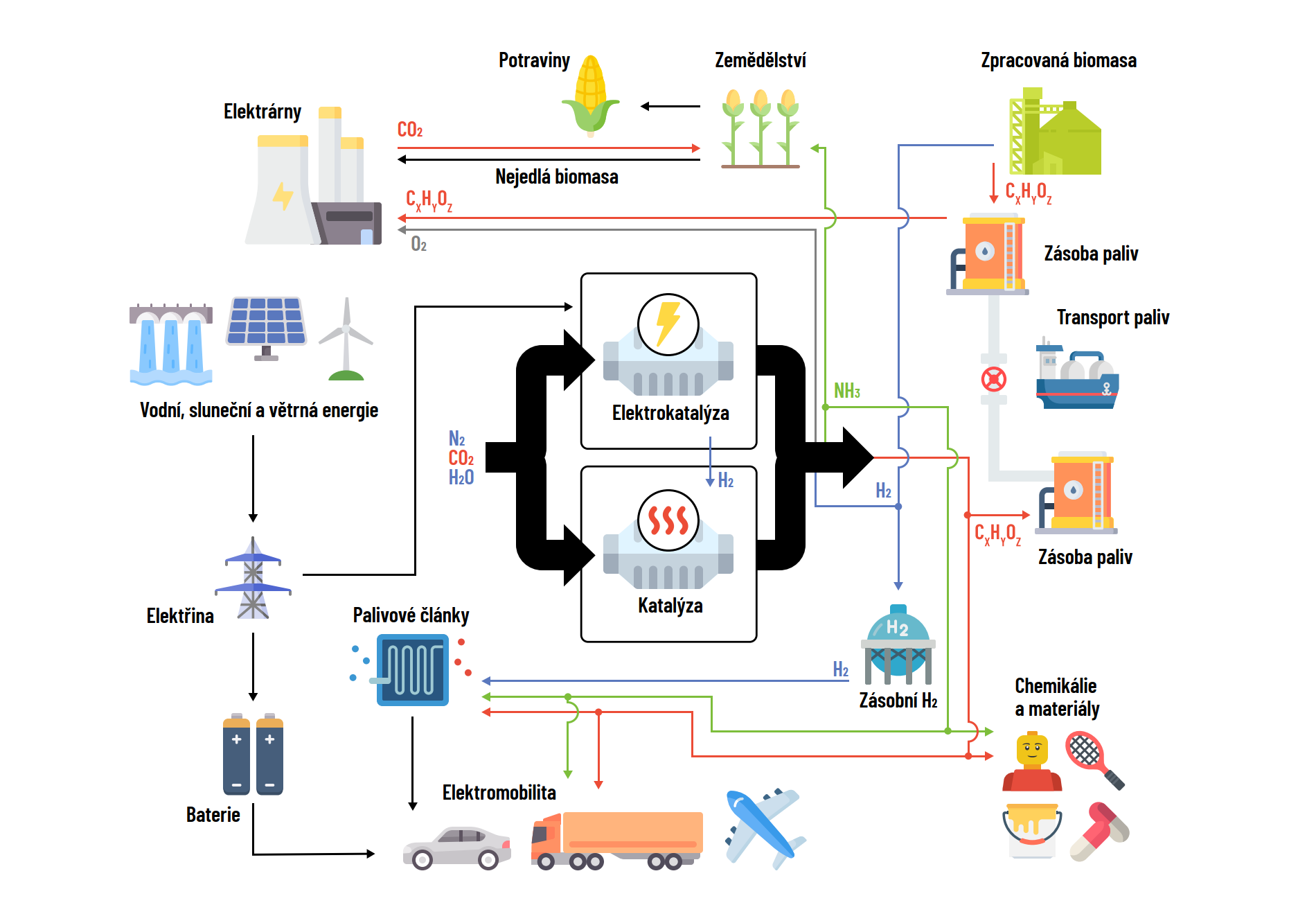 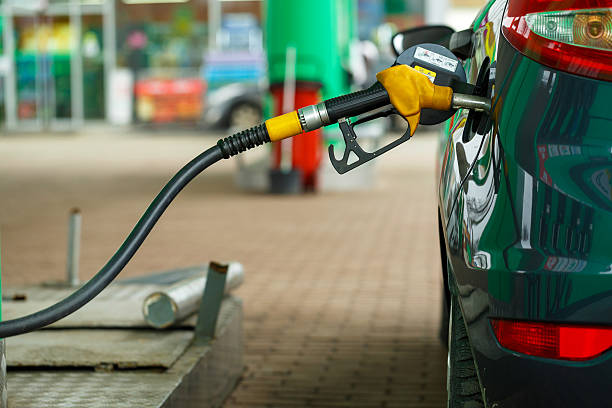 Tankovací pistole:
10 MW
x 200 =
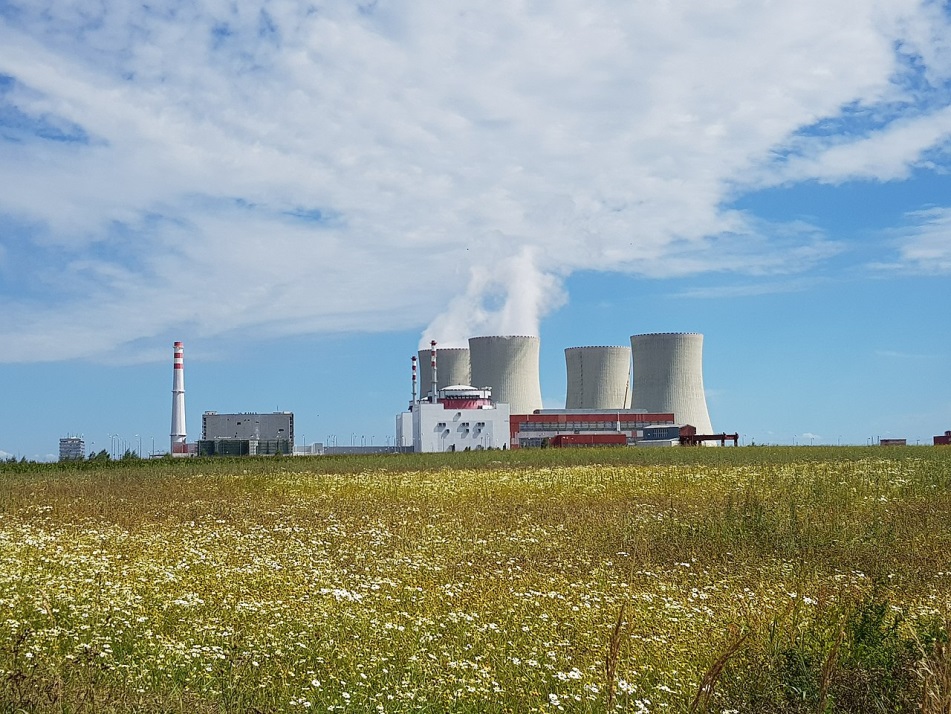 JETE:
2 GW
Akumulace energie v chemické vazbě
Gigahub BP 
West Midlands:
6.5 MW
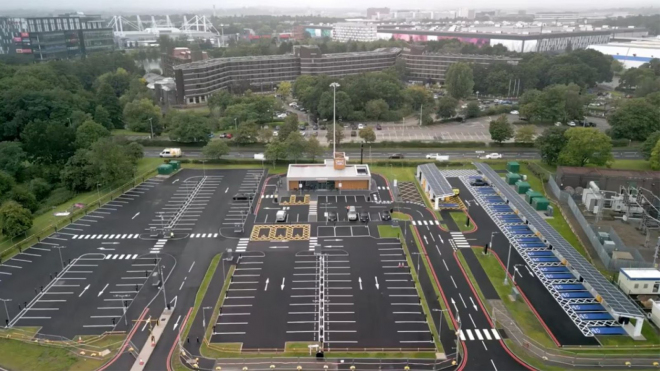 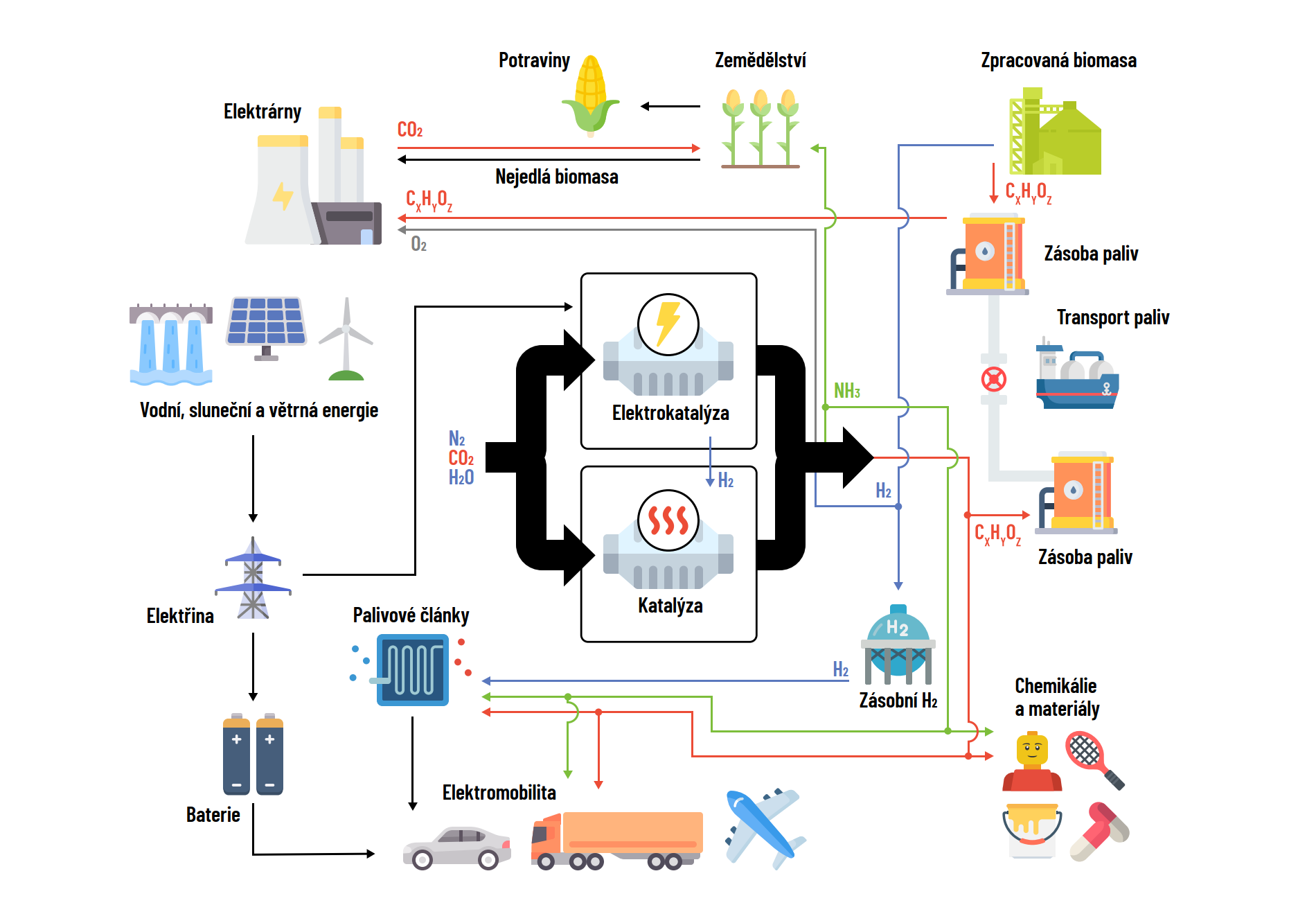 „Ukládání energie v chemické vabě (palivech) zcela nezbytné.“
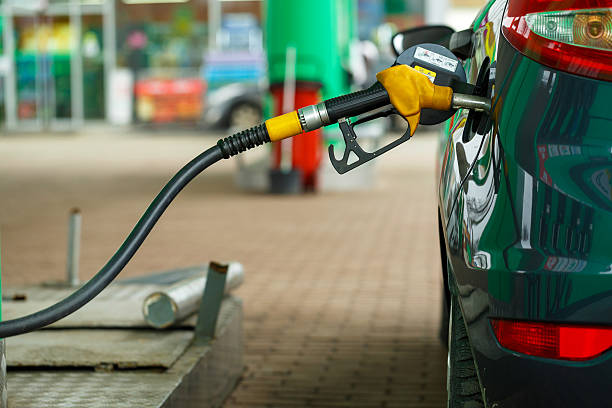 Tankovací pistole:
10 MW
x 200 =
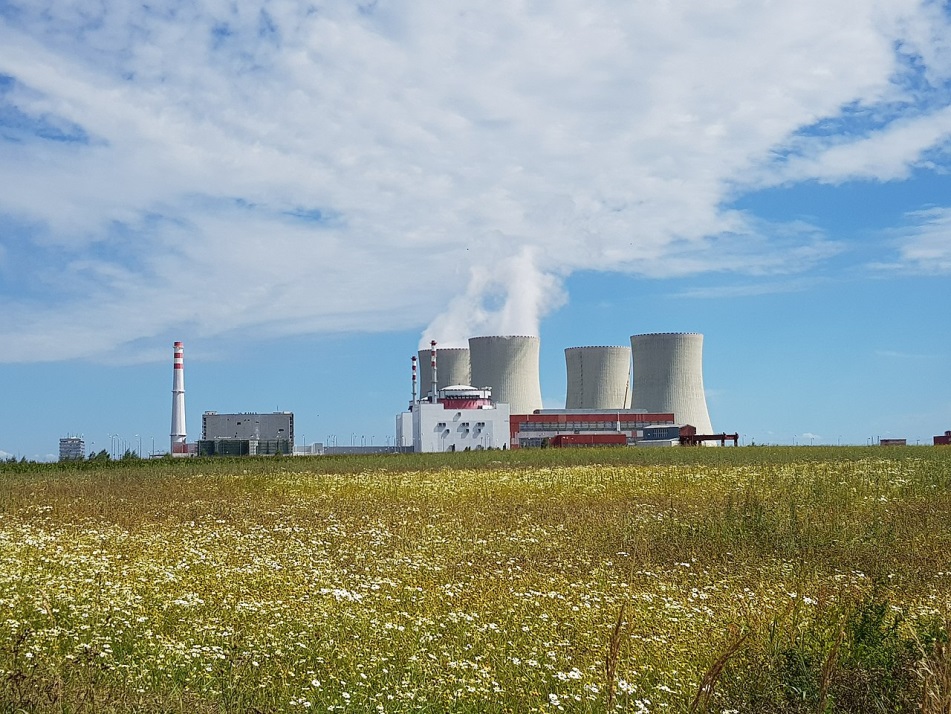 JETE:
2 GW
Výroba vodíku - elektrolýza vody
30 Mt H2  ročně (náhrada NG z Ruska)
Současná technologie
Postačuje na produkci ekvivalentu cca 16 TWh
Kritické materiály
Závislá na Pt kovech
Zejména na Ir
Potřeba  Ir poroste až na 13t/ročně  do roku  2030
Konverze elektrické energie na chemickou
Konverze elektřiny do vodíku jediná reálná
	Transportovatelnost
					Extrémně nízká volumetrická hustota E
		OBTÍŽNÉ
Potřeba ČR
potřeba ukládání 30% 
Nutnost skladovací kapacity 3 x 109 kg vodíku (34 km3)
Geologické zásobníky nelze
NELZE
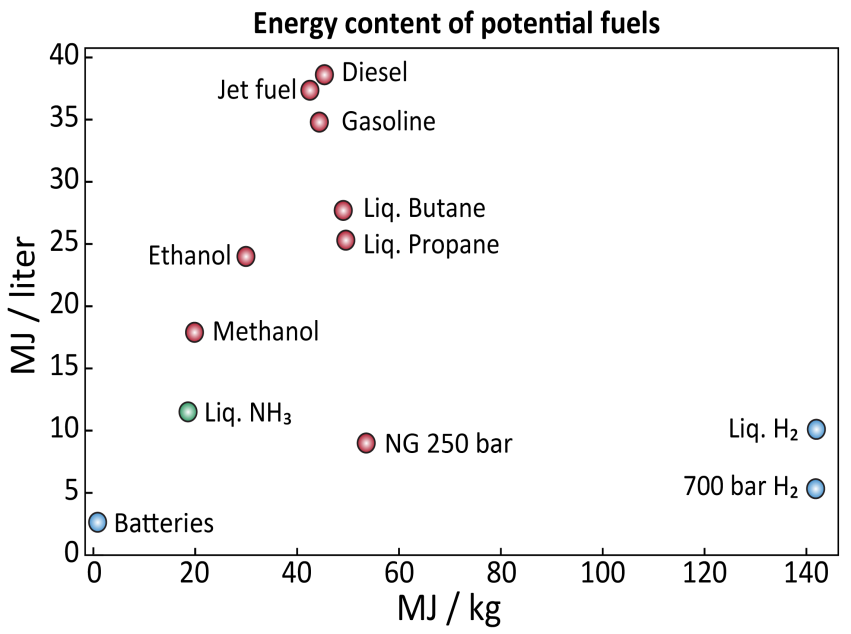 Vodík je nepřímý skleníkový plyn (>> CO2)
únik 0.2 – 1 % den, GWP20 33x > CO2, GWP100 4x > CO2
Riziko limitů / povolenek na vodík
Konverze elektrické energie na chemickou
Konverze elektřiny do vodíku jediná reálná
	Transportovatelnost
					Extrémně nízká volumetrická hustota E
		OBTÍŽNÉ
Potřeba ČR
potřeba ukládání 30% 
Nutnost skladovací kapacity 3 x 109 kg vodíku (34 km3)
Geologické zásobníky nelze
NELZE
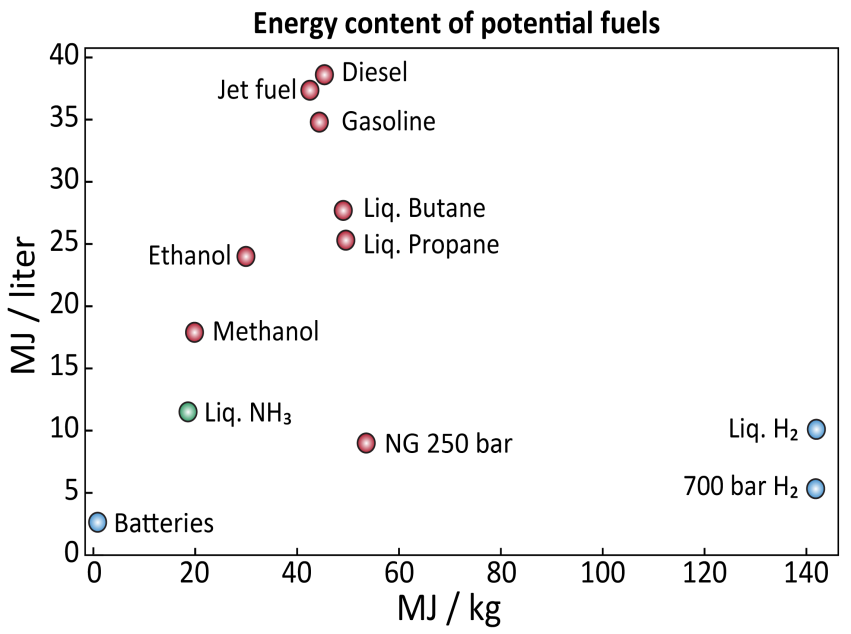 „Transkontinentální transport vodíku  nedává ekonomický, technický ani environmentální smysl ."
Vodík je nepřímý skleníkový plyn (>> CO2)
únik 0.2 – 1 % den, GWP20 33x > CO2, GWP100 4x > CO2
Riziko limitů / povolenek na vodík
Konverze elektrické energie na chemickou
Konverze elektřiny do vodíku jediná reálná
	Transportovatelnost
					Extrémně nízká volumetrická hustota E
		OBTÍŽNÉ
Potřeba ČR
potřeba ukládání 30% 
Nutnost skladovací kapacity 3 x 109 kg vodíku (34 km3)
Geologické zásobníky nelze
NELZE
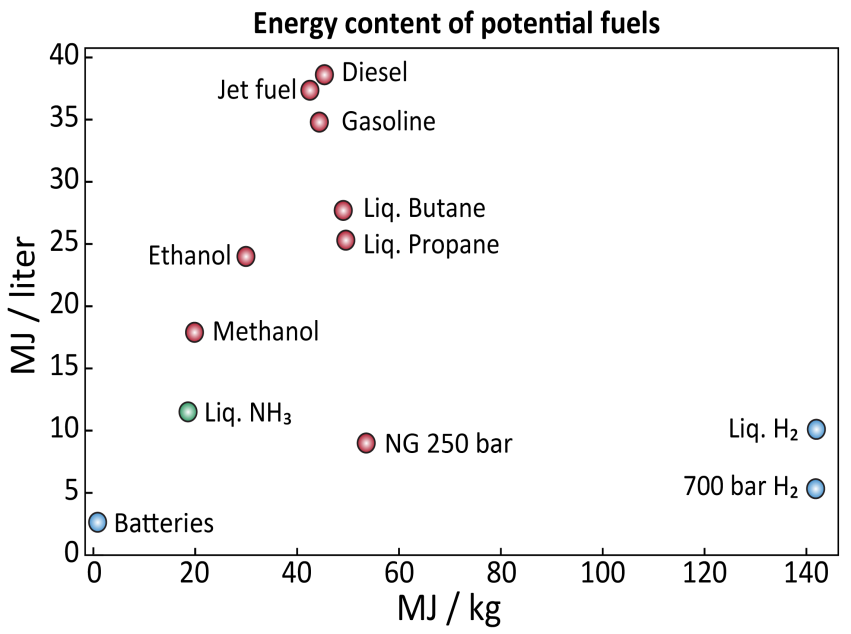 „Výroba vodíku je nezbytný první krok pro transport a uskladnění energie."
Vodík je nepřímý skleníkový plyn (>> CO2)
únik 0.2 – 1 % den, GWP20 33x > CO2, GWP100 4x > CO2
Riziko limitů / povolenek na vodík
Syntetická paliva a platformové chemikálie
Vodíkové hospodářství
Cn paliva
Čistý vodík
technologicky neutrální
Transportovatelná
Skladovatelná
Propojitelná se stávajícími/potenciálními obnovitelnými/nízkoemisními zdroji
Škálovatelná
C1 paliva
Čpavek
Kapalný vodík
Fischer Tropsch
Benzín, kerosin, diesel
MeOH
MeOH-HC
benzín, kerosin, diesel
Hnojiva
Cena dopravy do EU z Austrálie v €
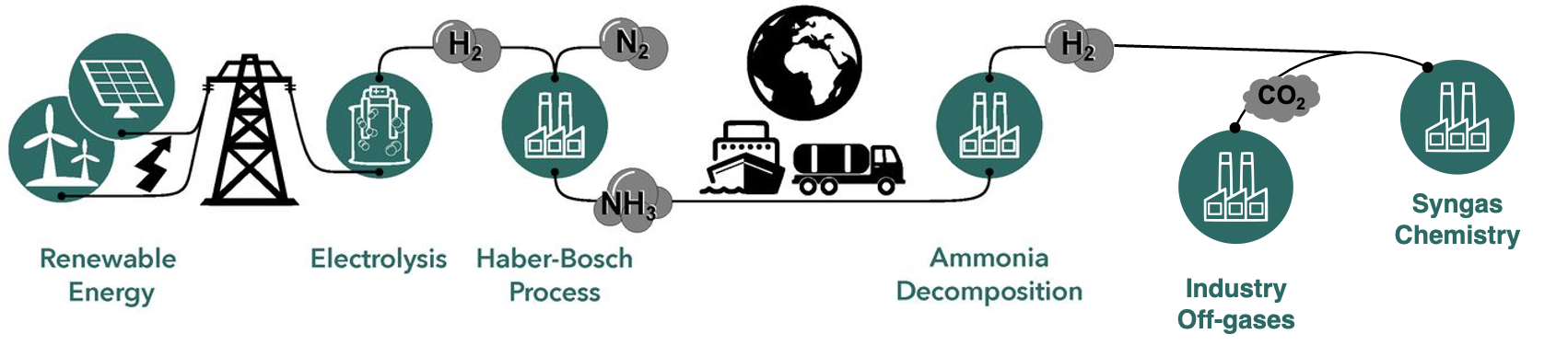 Čpavek jako energetický vektor
Syngas chemie
Elektrolýza
Obnovitelná energie
Dekompozice čpavku
Haber Bosh syntéza čpavku
Průmyslové spaliny
Nejefektivnější platformová chemikálie /energetický vektor je čpavek
Čpavek jako energetický vektor
Účinnost Haber-Boschova procesu – maximálně 95-97%, vysoký tlak & teplota = vysoké investiční náklady
Reformování čpavku (krakování) zatím nedosahuje komerční zralosti  (konverze < 96 %, selektivita ≈ 90 %):
Environmentální dopady – cca 1 milion tun čpavku/rok v reziduálních plynech + NO/NO2 (40 000 ppm)+ N2O = poškozování vegetace + kyselé deště, nitrifikace lesních půd, N2O skleníkový plyn (270x CO2)
Riziko havárií (uskladnění 60 x 106 t čpavku)
Nemožnost „maloobjemové  lokální“ aplikace – negativa i vodíkového hospodářství

RIZIKO NEMOŽNOSTI TRANSPORTU ČPAVKU DO ČR
Čpavek jako energetický vektor
Účinnost Haber-Boschova procesu – maximálně 95-97%, vysoký tlak & teplota = vysoké investiční náklady
Reformování čpavku (krakování) zatím nedosahuje komerční zralosti  (konverze < 96 %, selektivita ≈ 90 %):
Environmentální dopady – cca 1 milion tun čpavku/rok v reziduálních plynech + NO/NO2 (10 000 ppm)+ N2O = poškozování vegetace + kyselé deště, nitrifikace lesních půd, N2O skleníkový plyn (270x CO2)
Riziko havárií
Nemožnost „maloobjemové  lokální“ aplikace – negativa i vodíkového hospodářství

RIZIKO NEMOŽNOSTI TRANSPORTU ČPAVKU DO ČR
„Čpavek jako energetický vektor představuje strategické riziko pro ČR."
Metan jako energetický vektor
Volumetrická hustota energie jako čpavek
Možnost cirkulární uhlíkové ekonomiky
Současný energetický vektor
Transport a skladování lepší než vodík, přesto velkoobjemové skladování nevyhovující
Problematická chemická platforma
Skleníkový plyn
    GWP25 85x > CO2 , GWP100 23x > CO2


Metan nemá dlouhodobý potenciál jako energetický vektor (riziko limů / povolenek)
Metan jako energetický vektor
Volumetrická hustota energie jako čpavek
Možnost cirkulární uhlíkové ekonomiky
Současný energetický vektor
Transport a skladování lepší než vodík, přesto velkoobjemové skladování nevyhovující
Problematická chemická platforma
Skleníkový plyn
    GWP25 85x > CO2 , GWP100 23x > CO2


Metan nemá dlouhodobý potenciál jako energetický vektor (riziko limů / povolenek)
Užití metanu jako energetického vektoru pro transkontitnentální transport nedá ekologický smysl
Metanol + kapalné uhlovodíky jako energetický vektor
Kapaliny, násobně větší objemová i hmotnostní  (uhlovodíky) hustota energie ne NH4
Snadný a zavedený transport a skladování
Možnost cirkulární uhlíkové ekonomiky
Současné energetické vektory a chemické platformy, koncové uživatelské technologie
Environmentální rizika známá
Nejsou skleníkové plyny


		Strategicky vhodné nosiče energie
Scénáře konverze vodíku na e-paliva
Energetická bilance: ∑WCA(Eobt-Einv) ≤ ? ≥ 0

Materiálová efektivita vůči vodíku

Materiálová efektivita vůči CO2 (vzduch 400 ppm)
Scénáře konverze vodíku na e-paliva
1. Primární cíl – kapalná paliva (armáda, udržení automotive, PR)
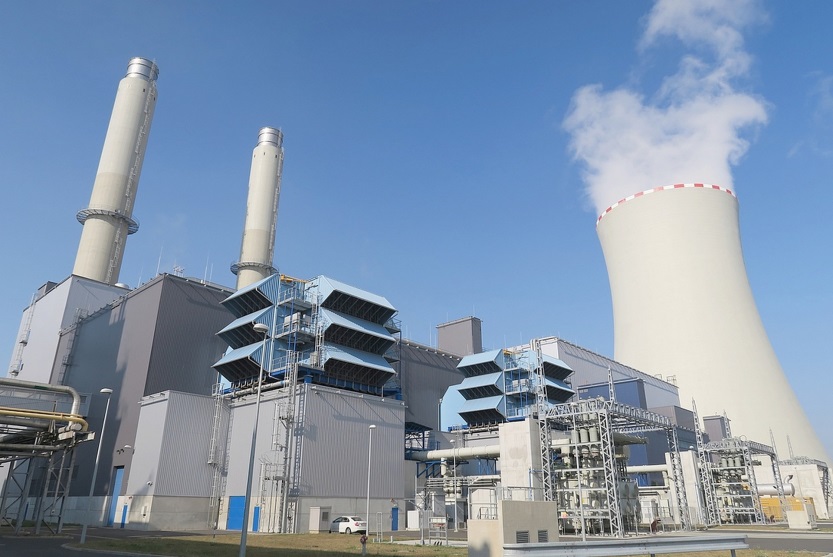 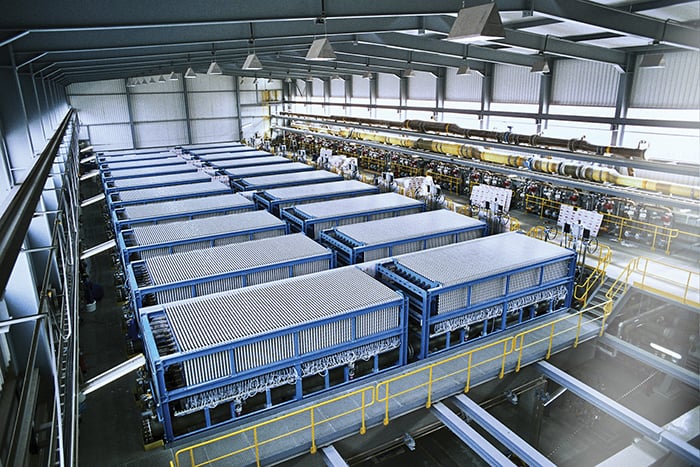 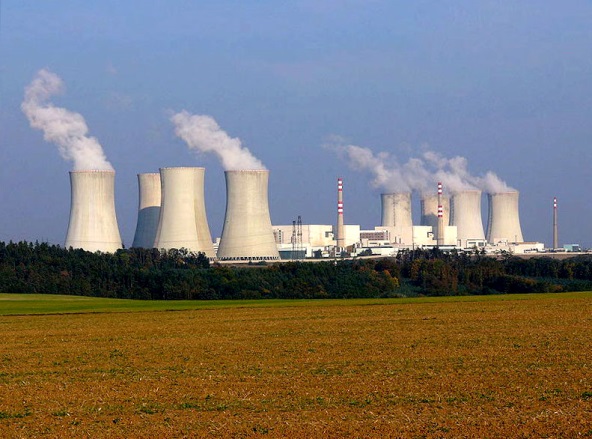 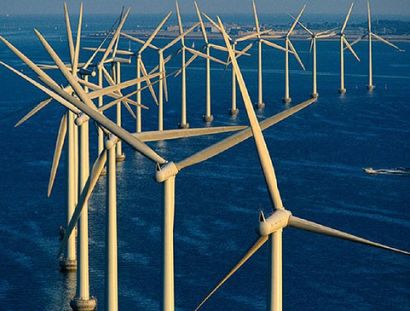 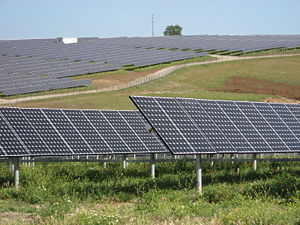 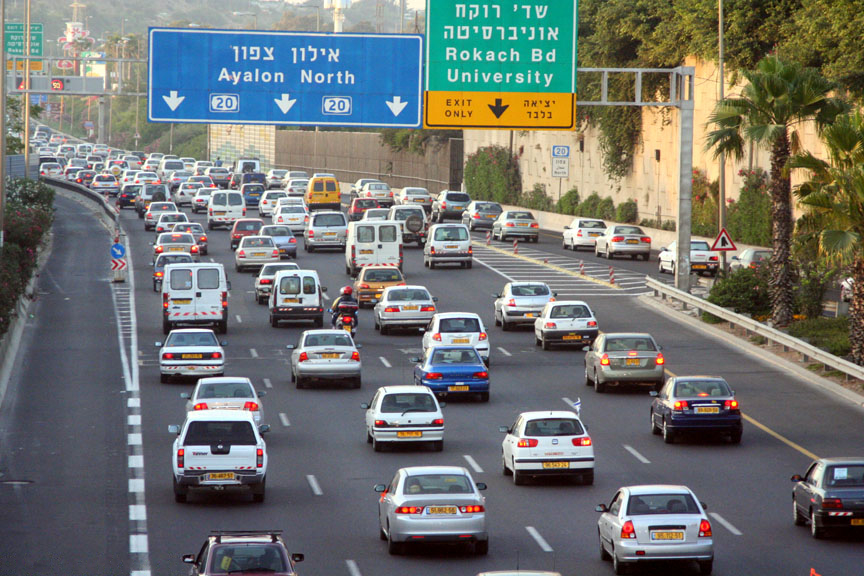 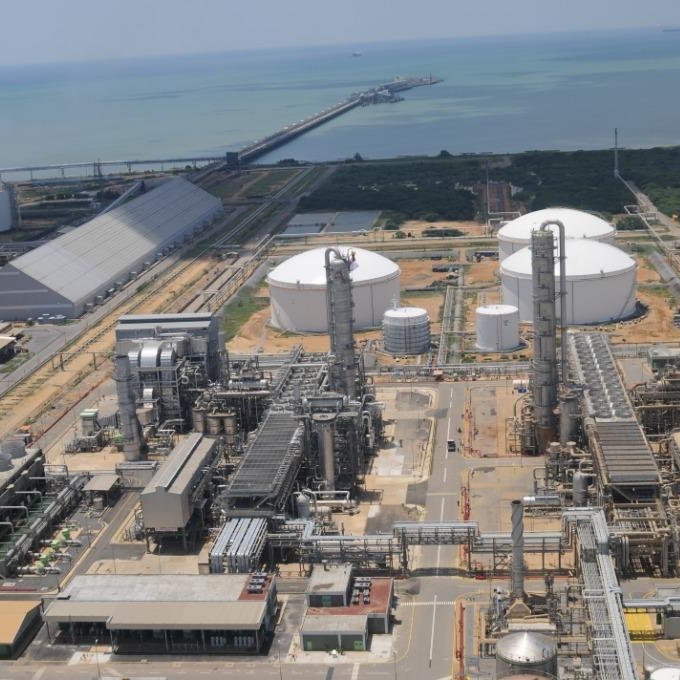 Jaderná energie
Lokální (evropská) energie
Spotřeba
Vodík → Metanol
Energetická bilance celého cyklu ani efektivita vůči H a C nejsou klíčové
Armádní aplikace - cyklus včetně dopravy bude mít smysl ekonomický i energetický
Scénáře konverze vodíku na e-paliva
2. Primární cíl – stabilizace sítě
Emise skleníkových plynů na obyvatele
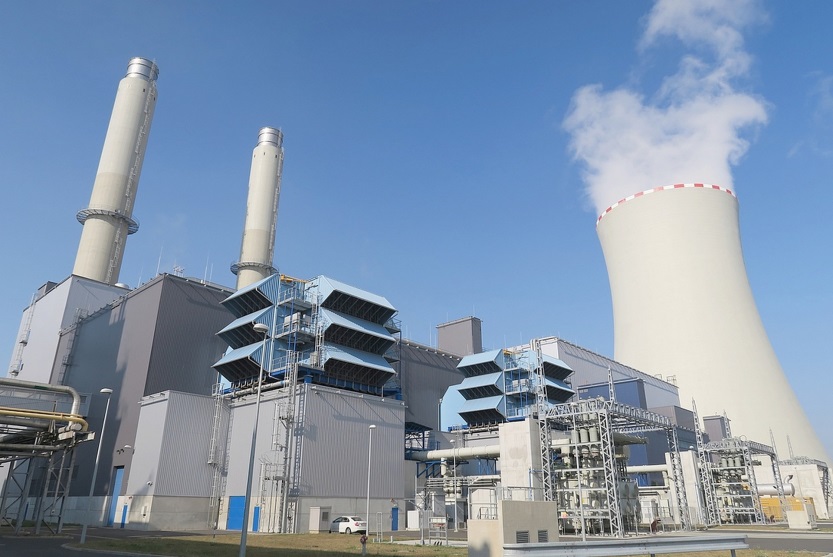 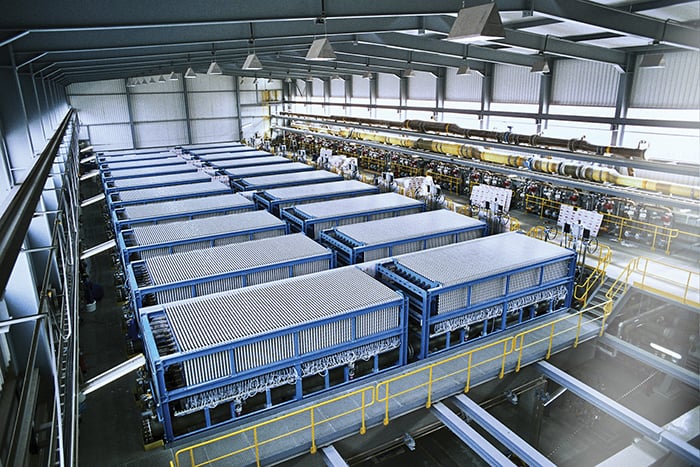 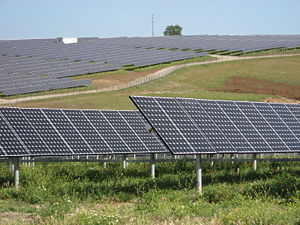 Produkce elektřiny (% celkové produkce)
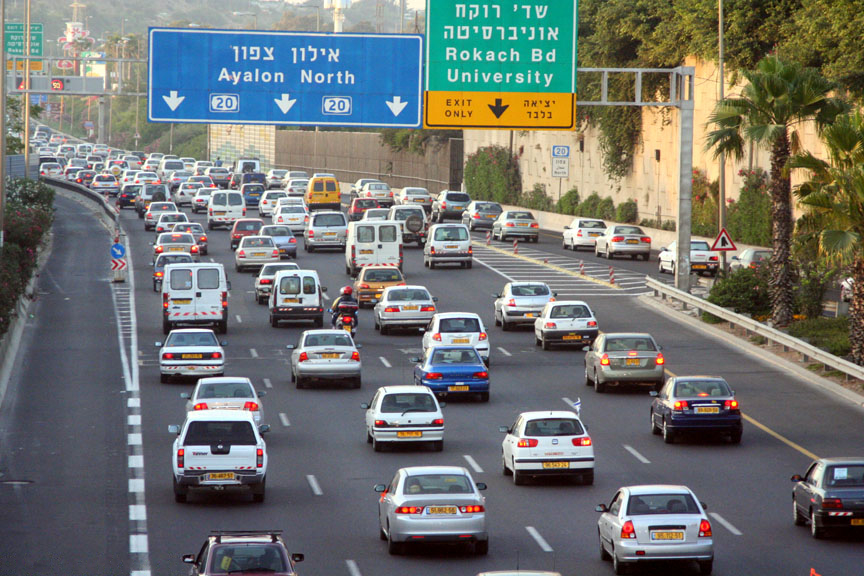 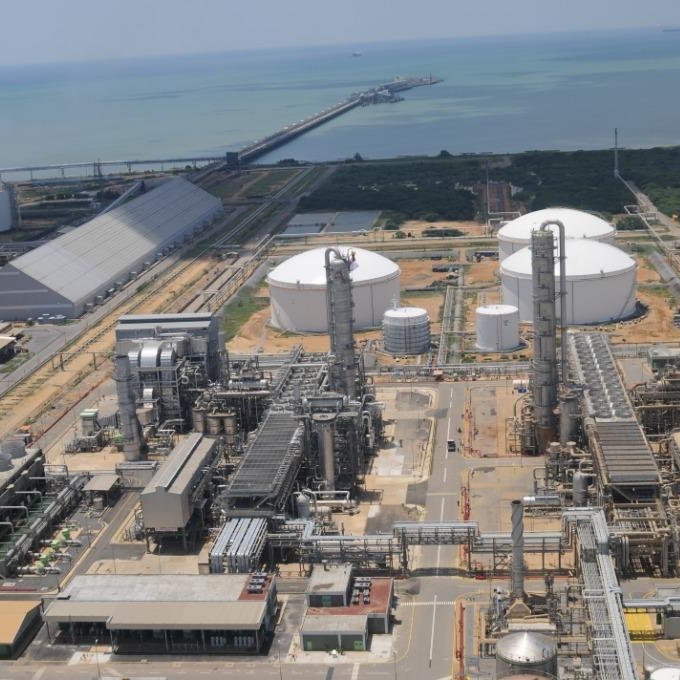 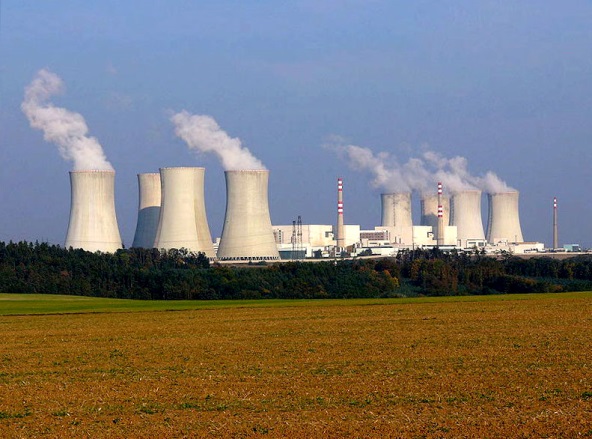 Spotřeba
Jaderná energie
Vodík → Metanol
Energetická bilance celého cyklu >> 0:	účinnost konverze H/C není klíčová
							klíčový parametr = pružnost
Scénáře konverze vodíku na e-paliva
3. Primární cíl – produkce & transport E
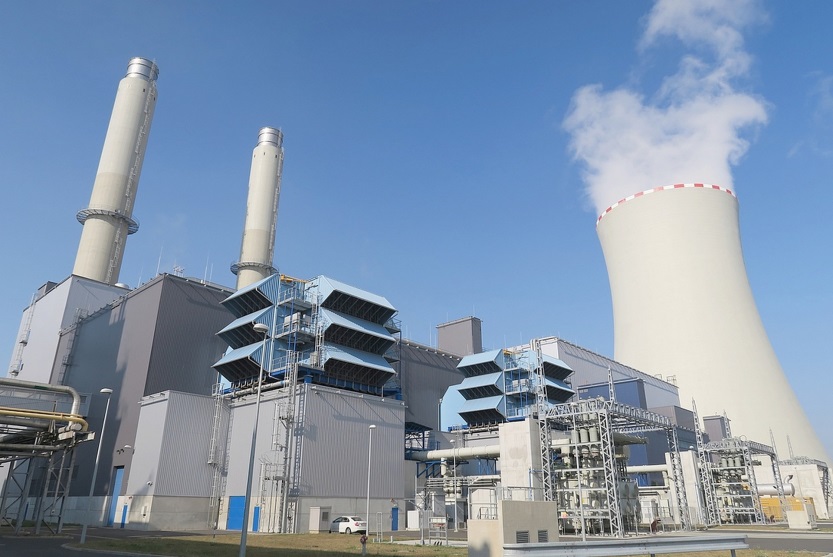 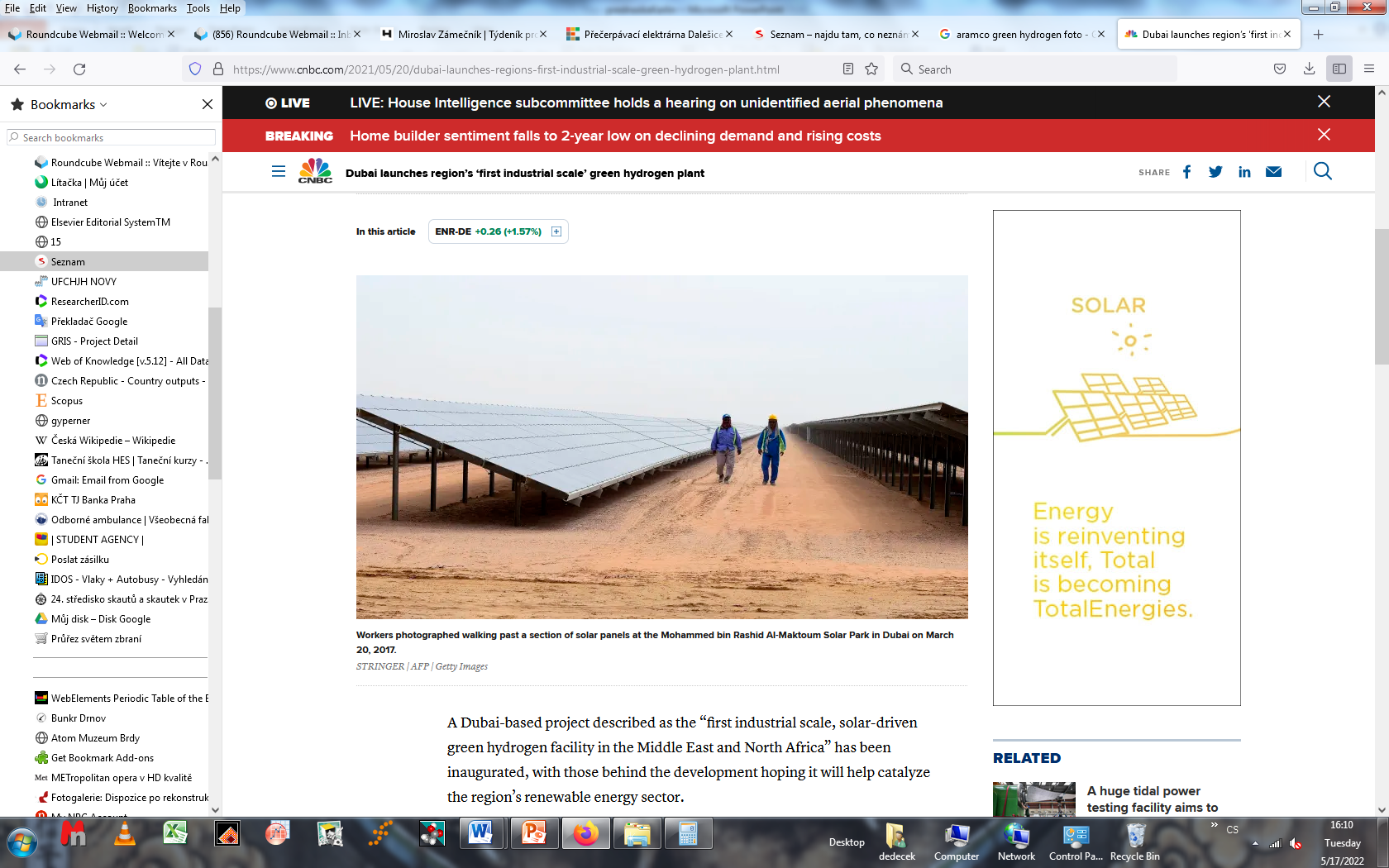 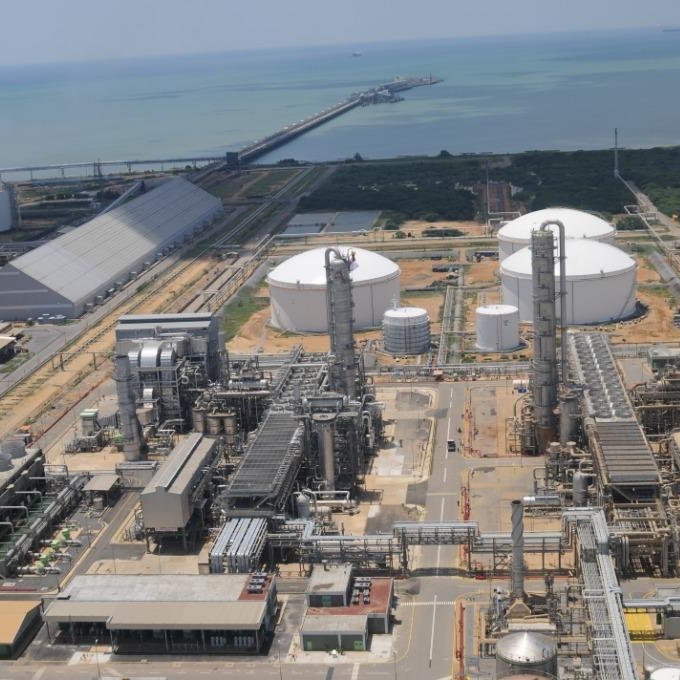 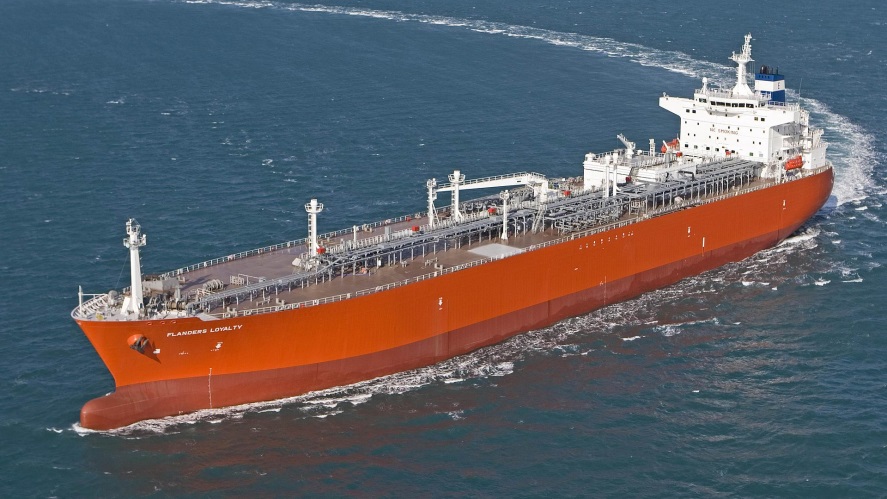 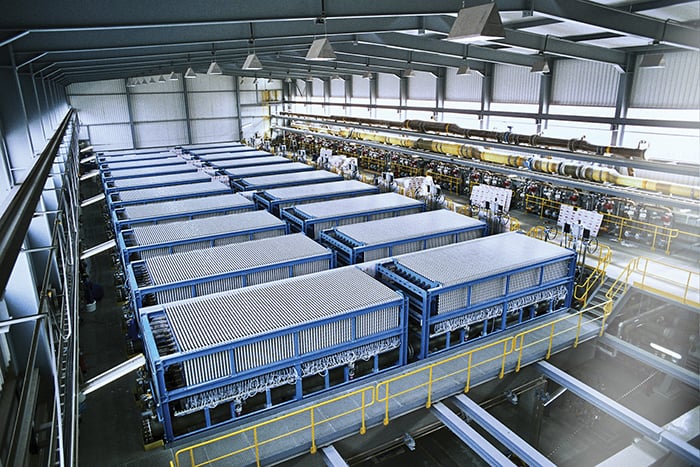 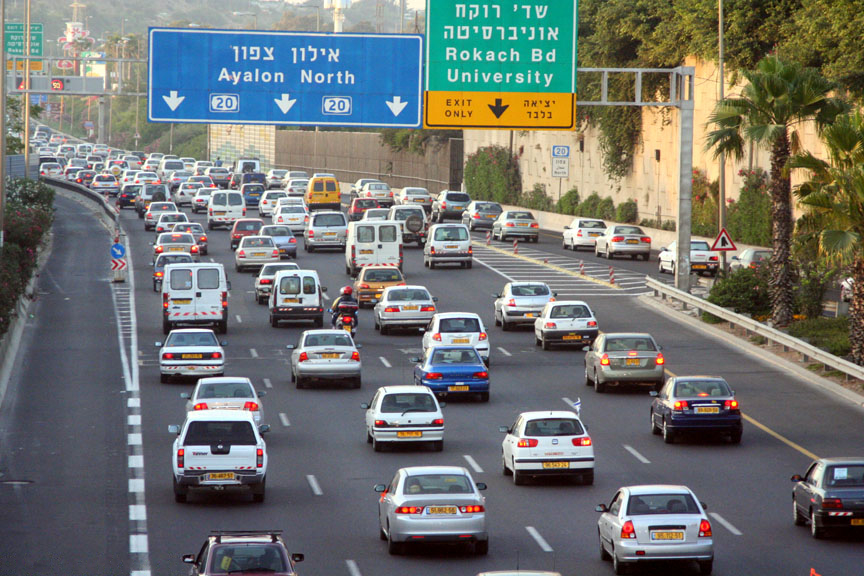 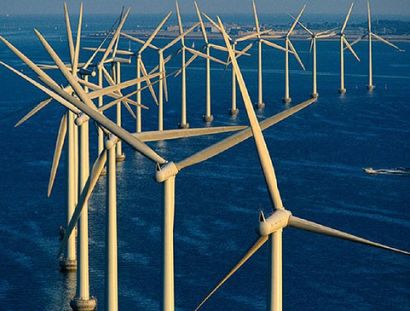 Transport
Vodík
Metanol
Obnovitelná energie
Spotřeba
Energetická bilance celého cyklu >> 0:	vysoká účinnost cyklů & všech kroků
							vysoká selektivita C (ne cirkulární C)
Scénáře konverze vodíku na e-paliva
4. Primární cíl – greenwashing nebo čerpání dotací
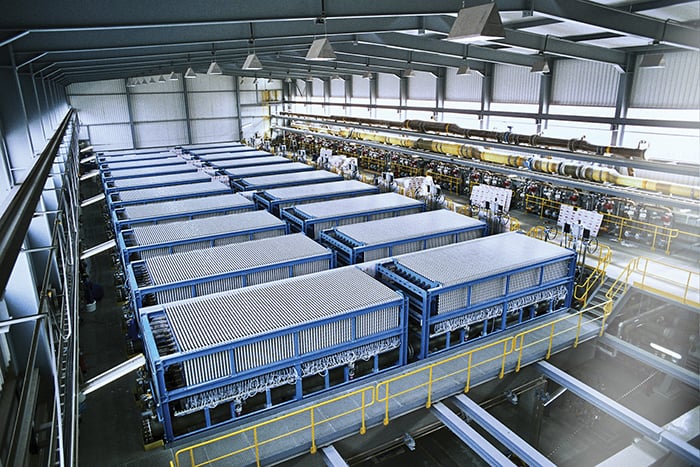 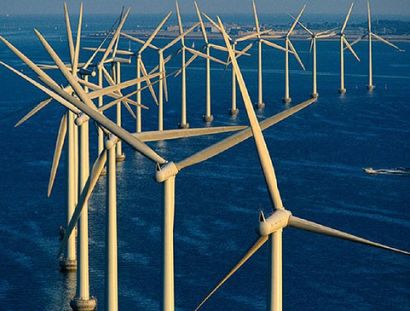 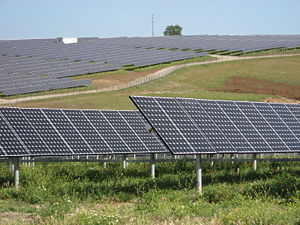 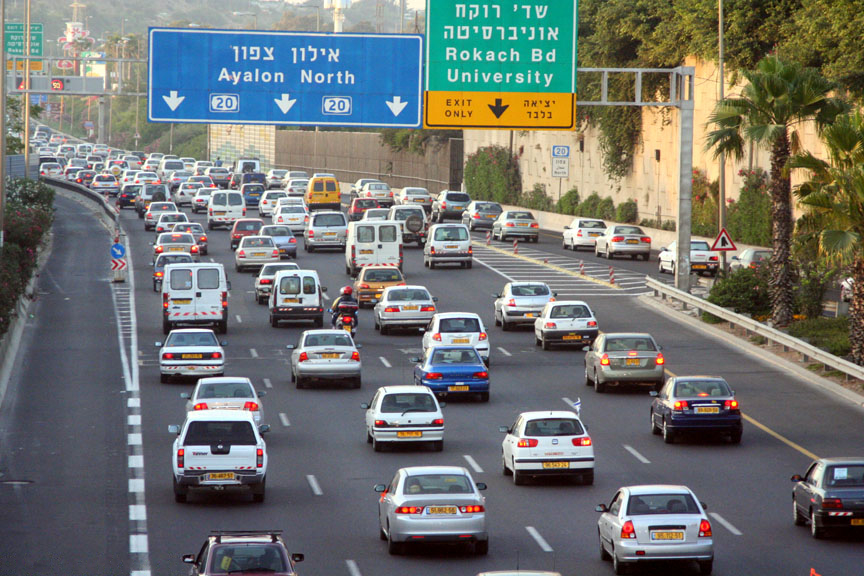 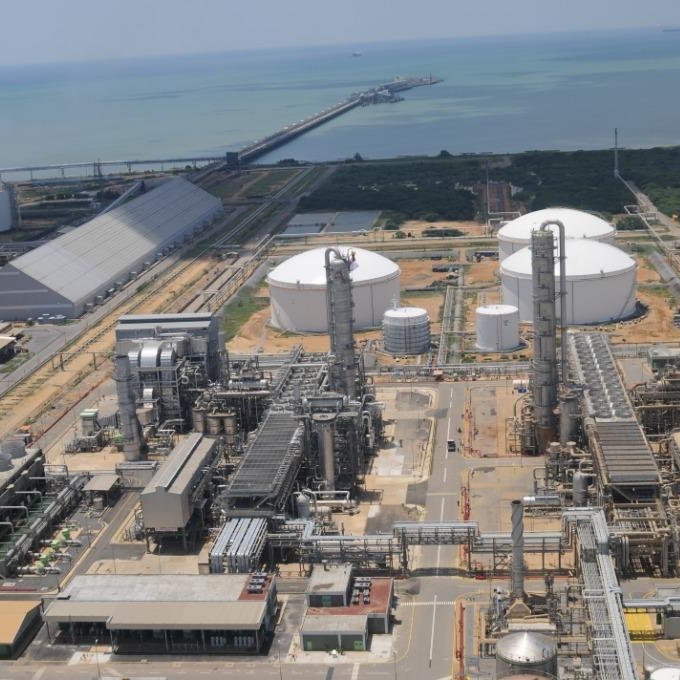 Obnovitelné zdroje
Energetická ani ekonomická bilance není podstatná

Ekonomický smysl pouze pro podnikatelský subjekt
První krok - výroba vodíku elektrolýzou
„Technologie na bázi Ir nejsou škálovatelné pro energetickou aplikaci."
Ir-elektrolyzér  pro	ČR – 30 – 60 let svět. dostupného Ir
			EU – 1200 let
„Technologie na jiné bázi nejsou zralé (stabilita x výtěžek x efektivita x kvalita vody)."
Klasická konverze vodíku na Cn (uhlovodíky) a C1 (metanol)
Metanace(Ni)		Syngas		Fischer-Tropsch (Co)	Rafinace
      H2 + CO2 → CH4 + H2O         CH4 + H2O → CO + H2 	                   CO + H2 → ∑CxHy 	              ∑CxHy → benzíny

							Cu/ZnO/Alumina
							    CO + H2 →  CH3OH
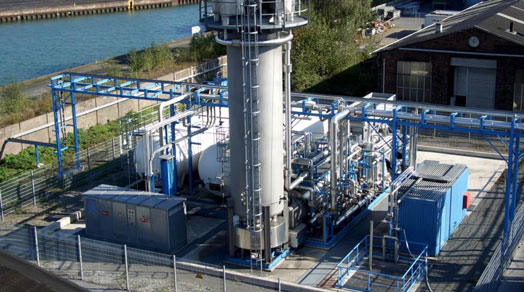 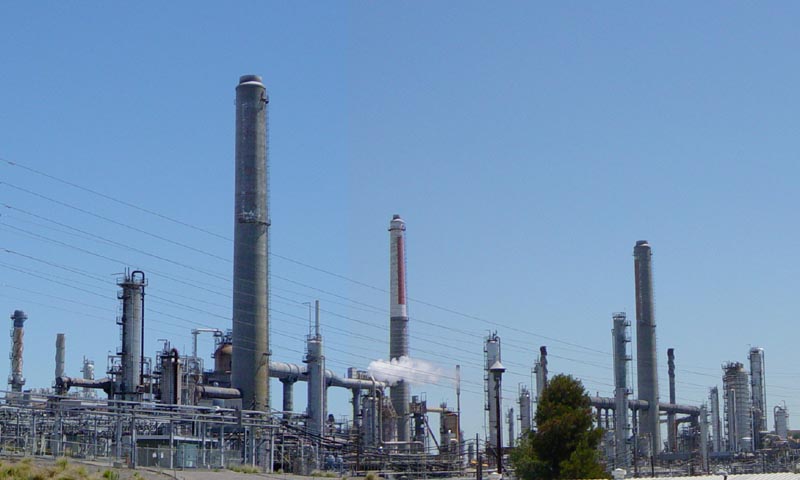 Klasická konverze vodíku na Cn (uhlovodíky) a C1 (metanol)
Metanace(Ni)		Syngas		Fischer-Tropsch (Co)	Rafinace
      H2 + CO2 → CH4 + H2O         CH4 + H2O → CO + H2 	                   CO + H2 → ∑CxHy 	              ∑CxHy → benzíny

							Cu/ZnO/Alumina
							    CO + H2 →  CH3OH
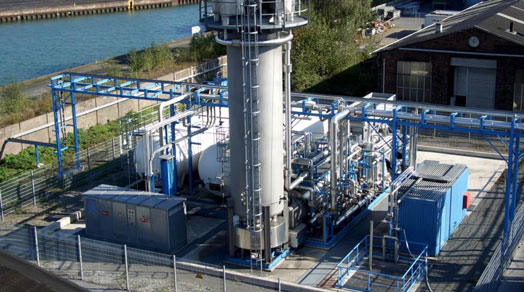 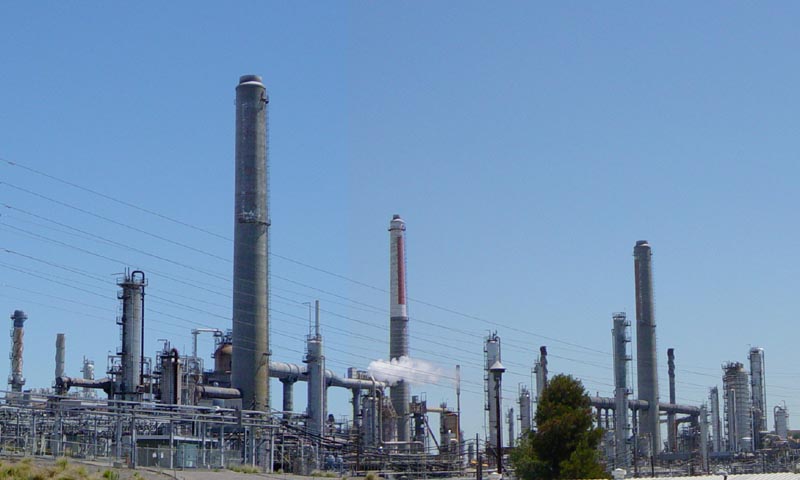 „Energetická bilance celého cyklu nedává smysl (1 % využití metanu)."
Konverze vodíku na metanol
Metanace(Ni)		Selektivní oxidace metanu	Metanol na benzín		
      H2 + CO2 → CH4 + H2O           		CH4 + O2→ CH3OH
Cu-zeolity
Porsche / JM Haru Oni Punta Arenas
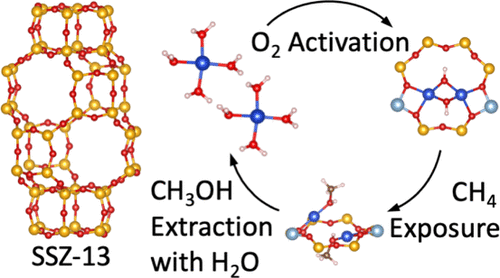 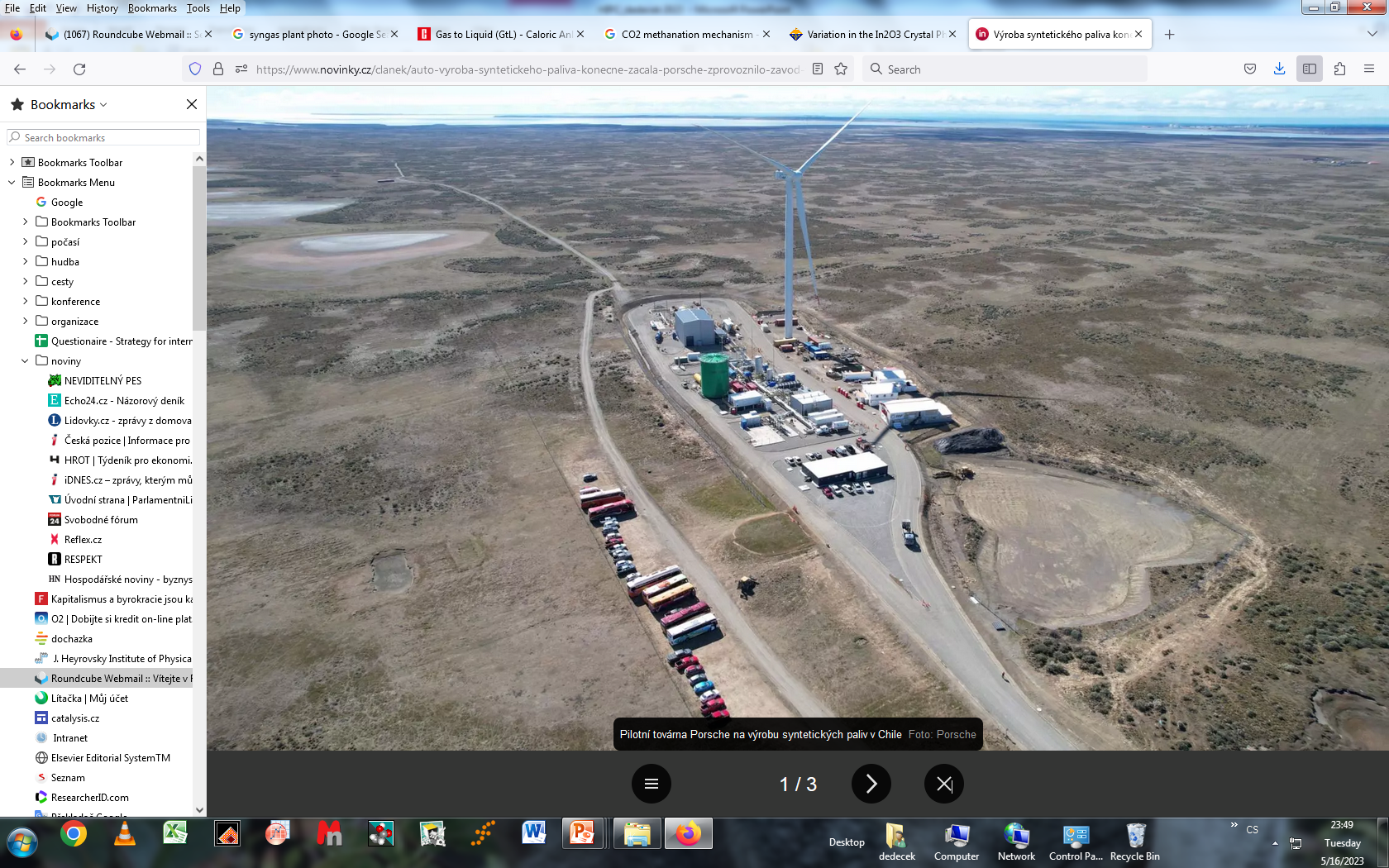 Konverze vodíku na metanol
Metanace(Ni)		Selektivní oxidace metanu	Metanol na benzín		
      H2 + CO2 → CH4 + H2O           		CH4 + O2→ CH3OH
Cu-zeolity
Porsche / JM Haru Oni Punta Arenas
„Energetická i ekonomická bilance celého cyklu nedává smysl (PR)."
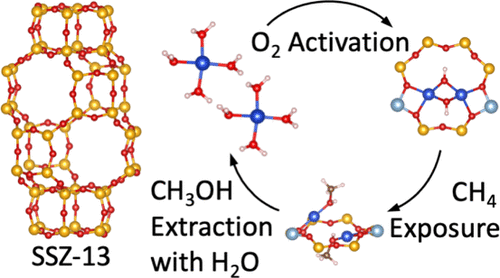 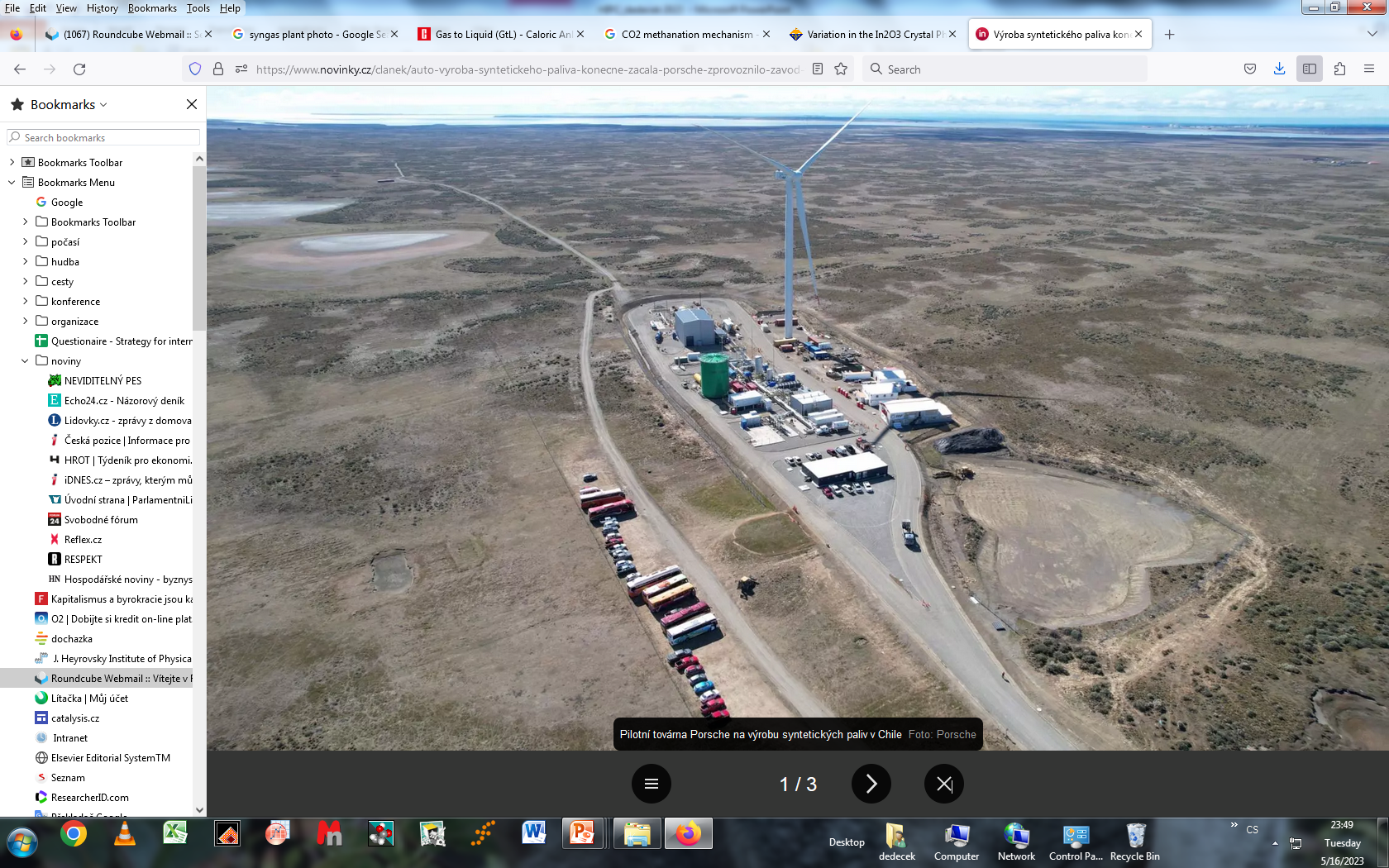 Konverze vodíku na metanol
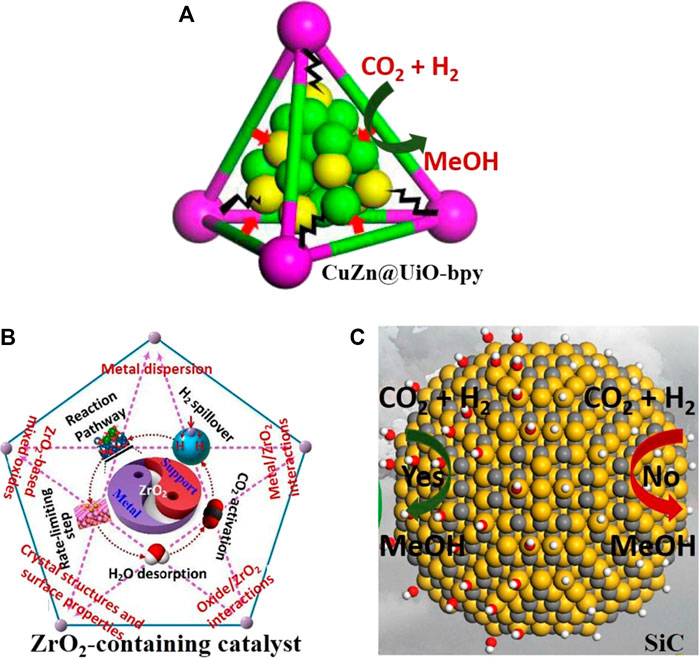 Metanace(Ni)		CO2 na metanol		
      H2 + CO2 → CH4 + H2O           	     H2 + CO2→ CH3OH
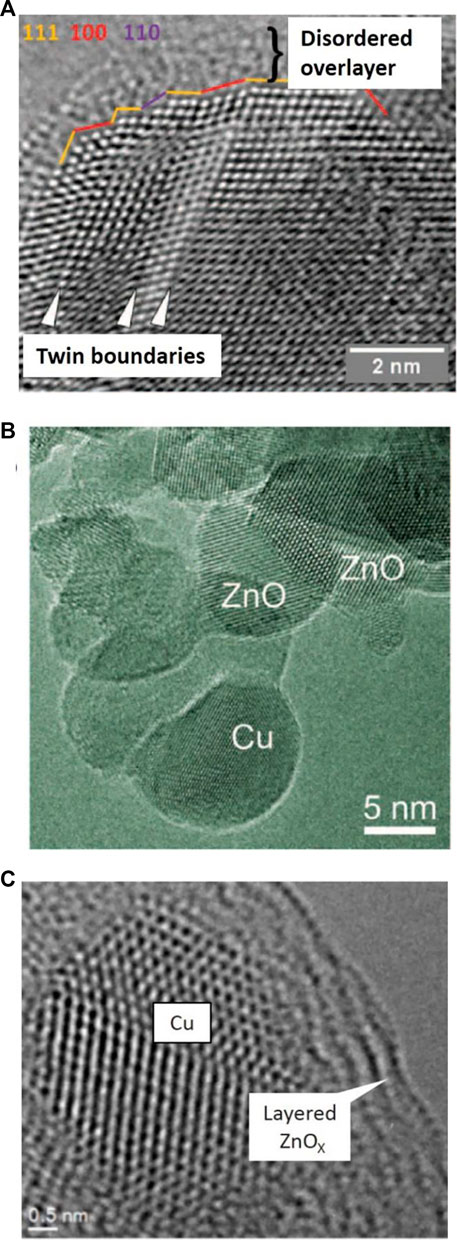 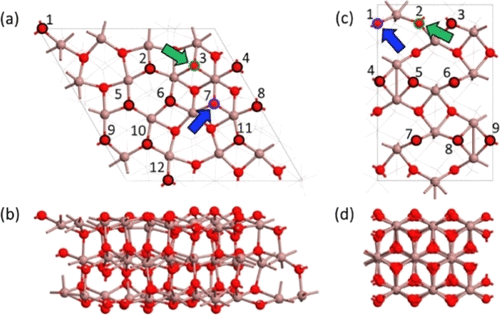 Cu/ZnO/Al2O3
Oxygen deficient In2O3/ZrO2
CuZn klastry@MOF
Konverze vodíku na metanol
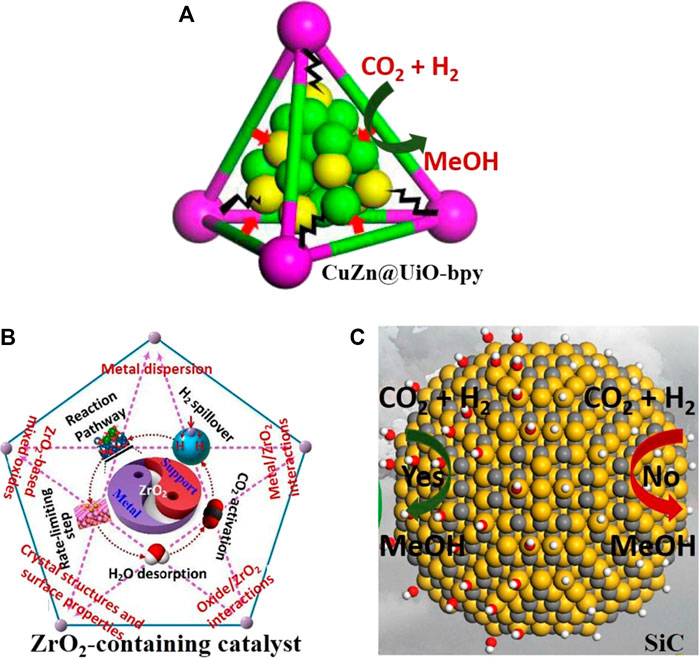 Metanace(Ni)		CO2 na metanol		
      H2 + CO2 → CH4 + H2O           	     H2 + CO2→ CH3OH
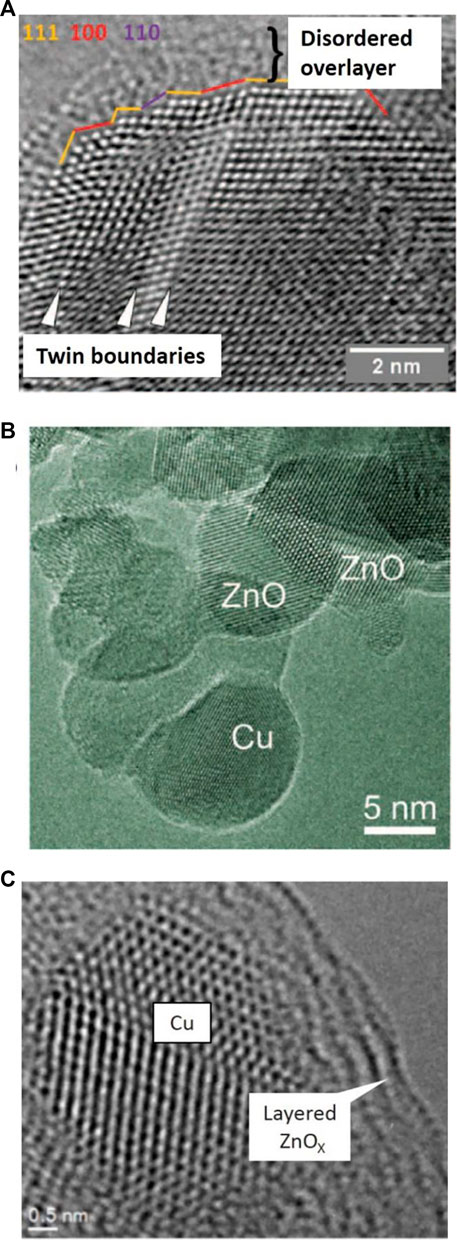 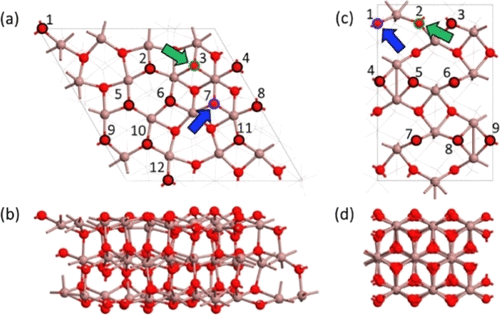 „Energetická i ekonomická bilance celého cyklu zatím nedává smysl."
Cu/ZnO/Al2O3
Oxygen deficient In2O3/ZrO2
CuZn klastry@MOF
Konverze vodíku pomocí zachyceného CO2
„Z hlediska propojení zdroje energie a zdroje CO2 nevhodná jako energetický vektor."
Nutnost technologií pro separaci CO2

Environmentální katalýza – reaktanty ≈ 100 ppm
Závěr (pesimistický)
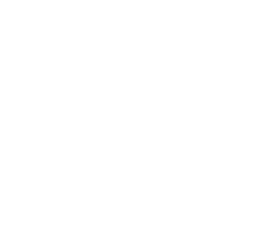 Odklon od fosilní energetiky bez syntetických paliv v daném časovém horzontu je mimořádně riskantní

Syntetická paliva na bázi uhlíku představují vhodný energetický vektor, čpavek jako vektor představuje strategické riziko pro ČR

Současný stav technologie a vědeckého poznání neposkytuje možnost energeticky efektivní výroby syntetických paliv – ani výroby vodíku, ani separace CO2, ani výroby samotných paliv
Závěr (optimistický)
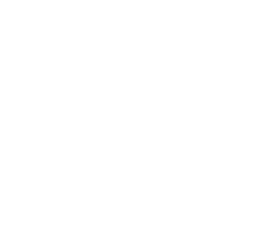 ČR má funkční chemický průmysl a strojírenství

ČR má kvalitní a komplexní potřebné vědecké zázemí (elektrochemie, katalýza, chemické inženýrství, modelování, návrh materiálů, elektroinženýrství)

Vývoj technologií pro syntézu paliv je nutnost, ale i příležitost
Závěr (mobilizující)
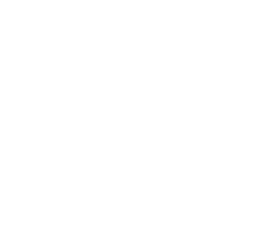 Zvládnutí vývoje výroby syntetických paliv potřebuje:

 	uznání jako strategická priorita ČR

	maximální (diplomatickou) podporu směrem k EU

	maximální podporu v rámci ČR (finanční a její soustředění 	na klíčové technologie)